Client
Server
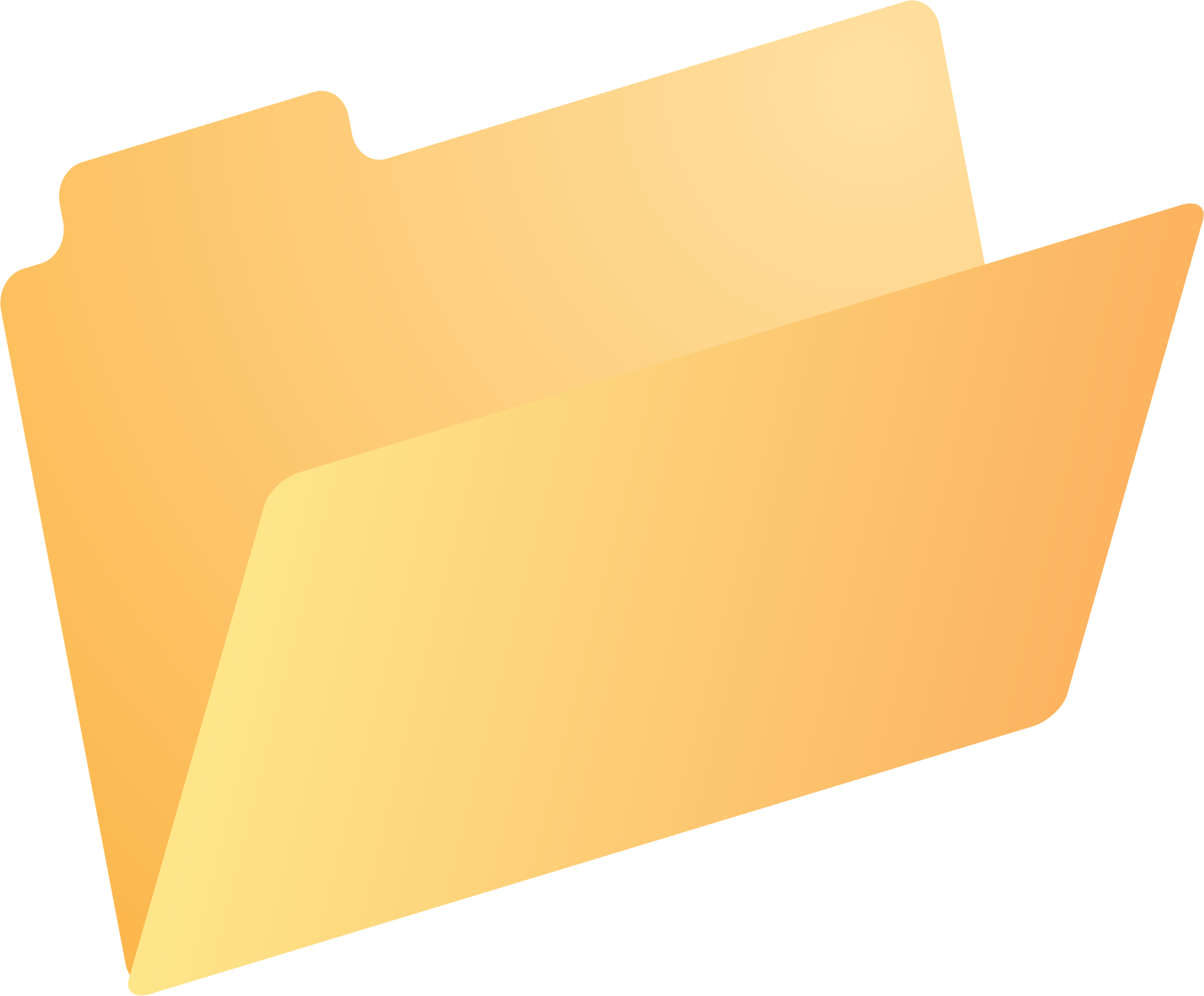 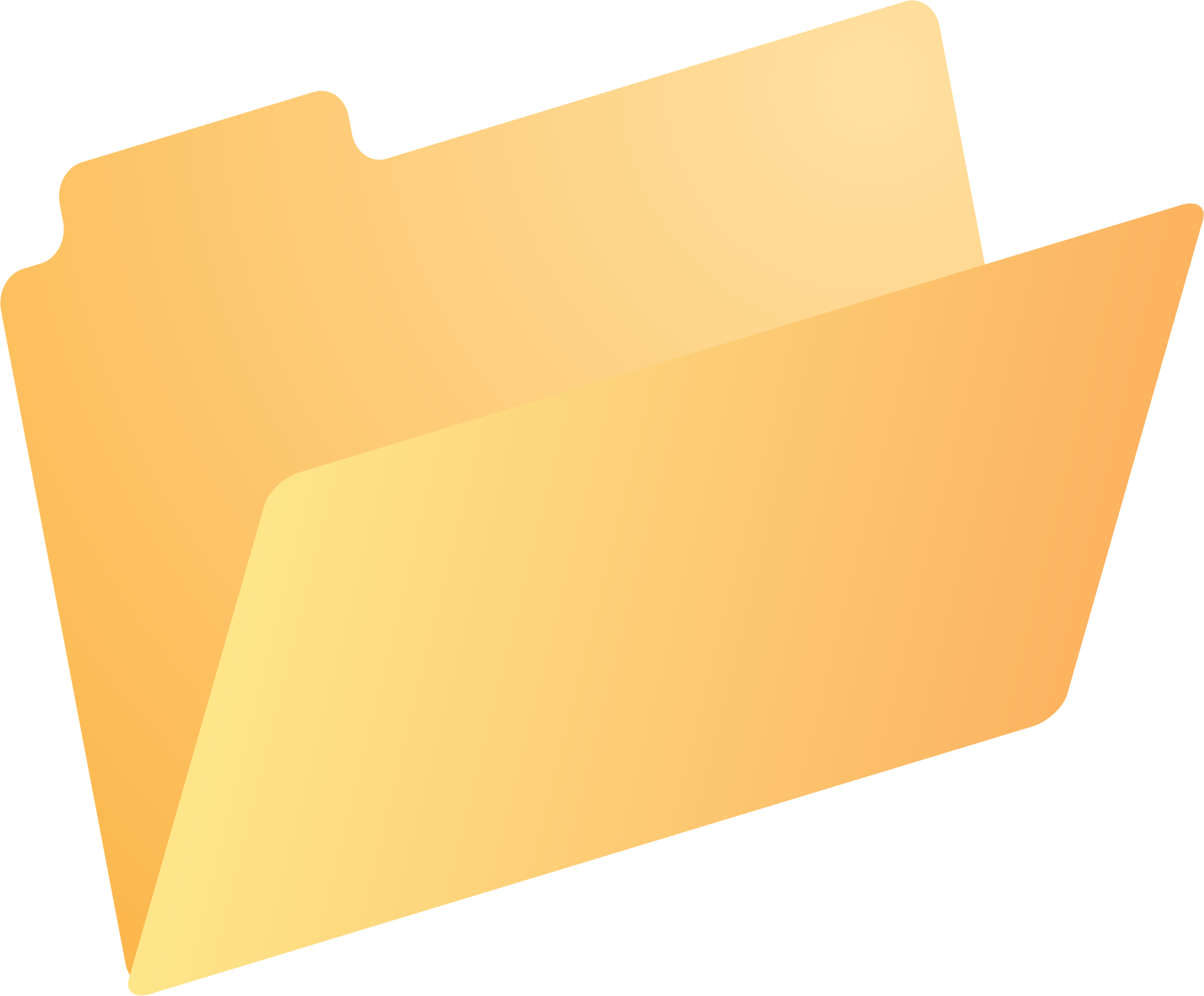 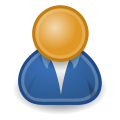 Developer1
Developer2
Client
Server
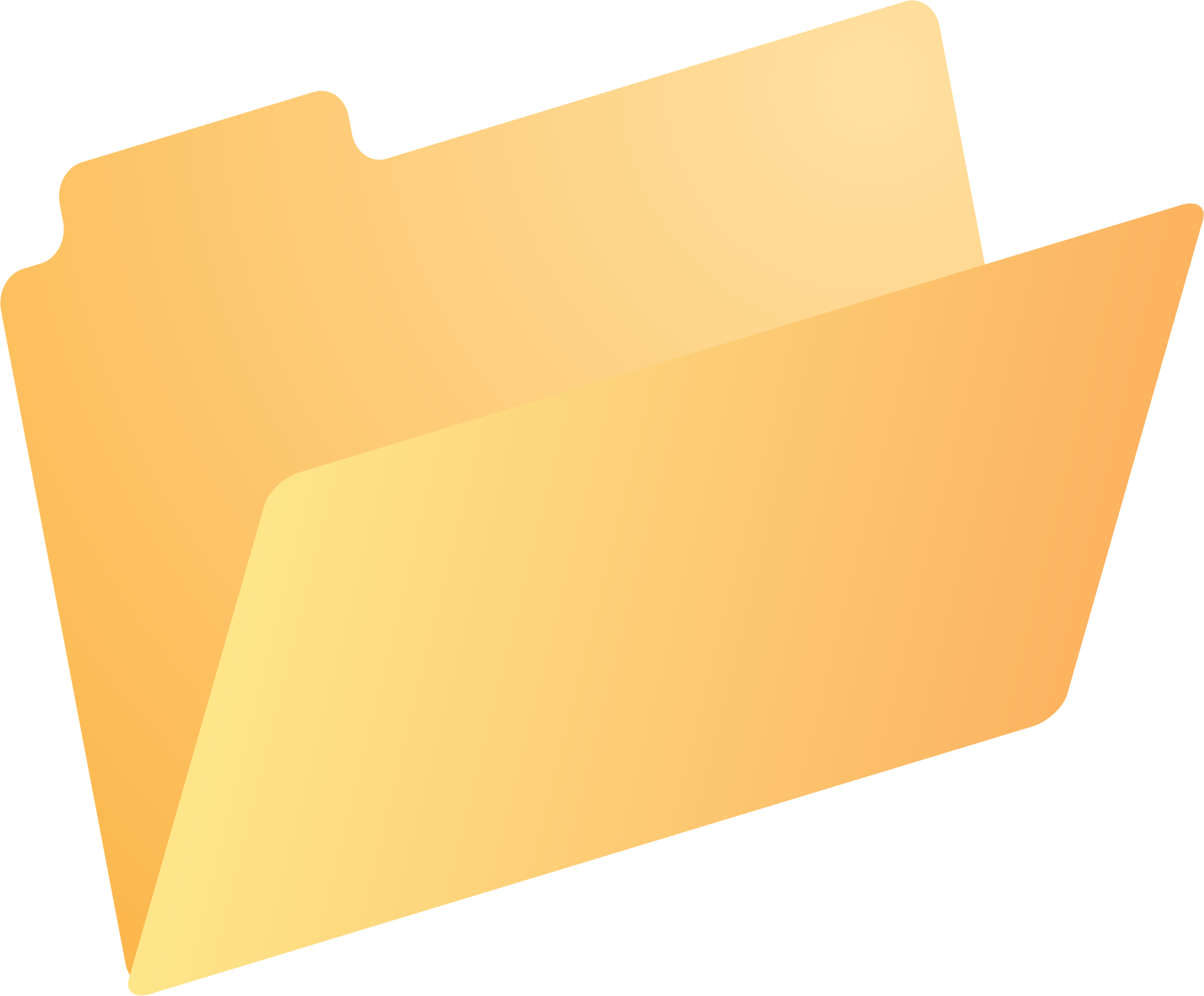 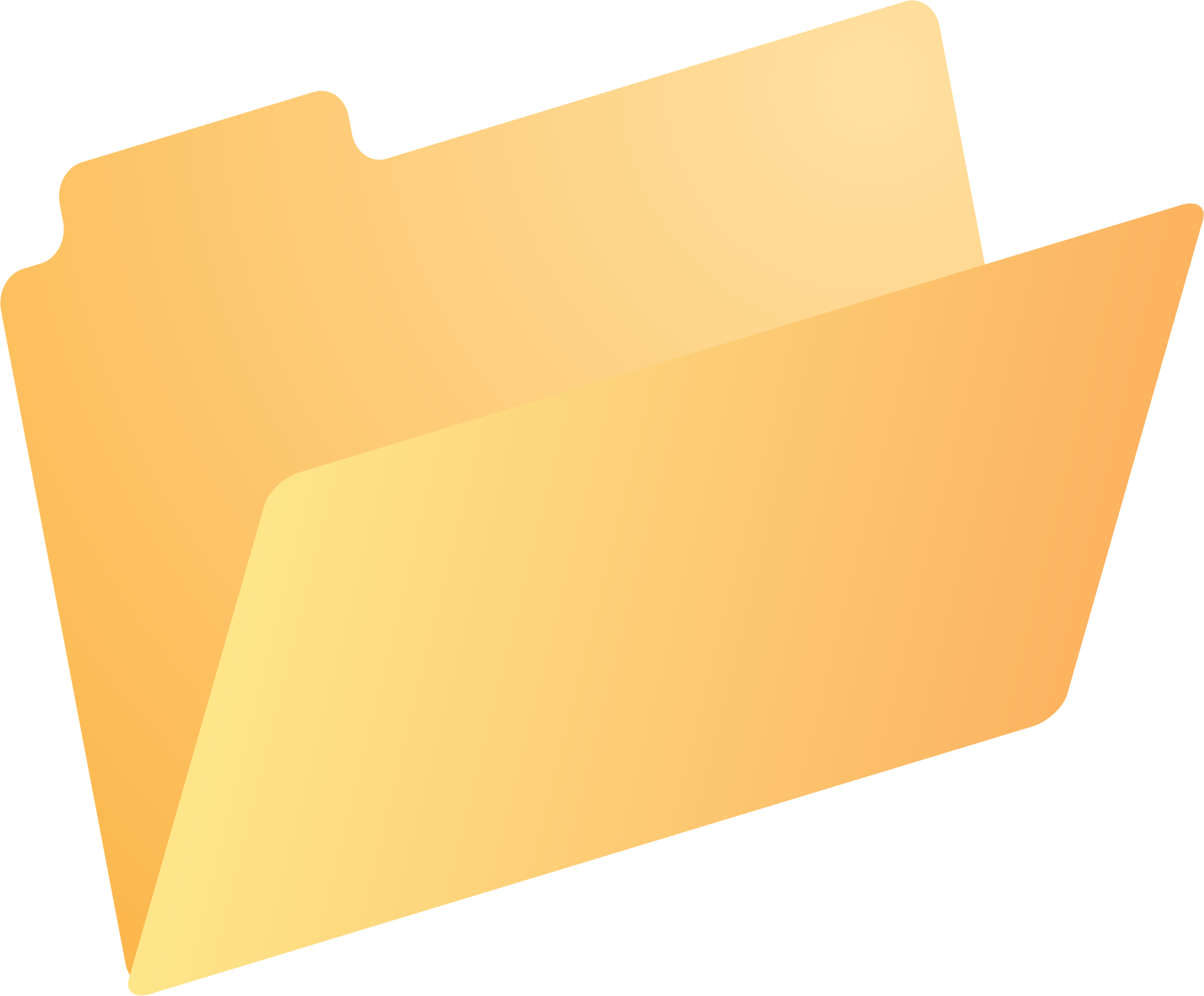 [DL] ProjectUsers
[G] Developers
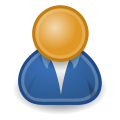 Developer1
Developer2
Client
Server
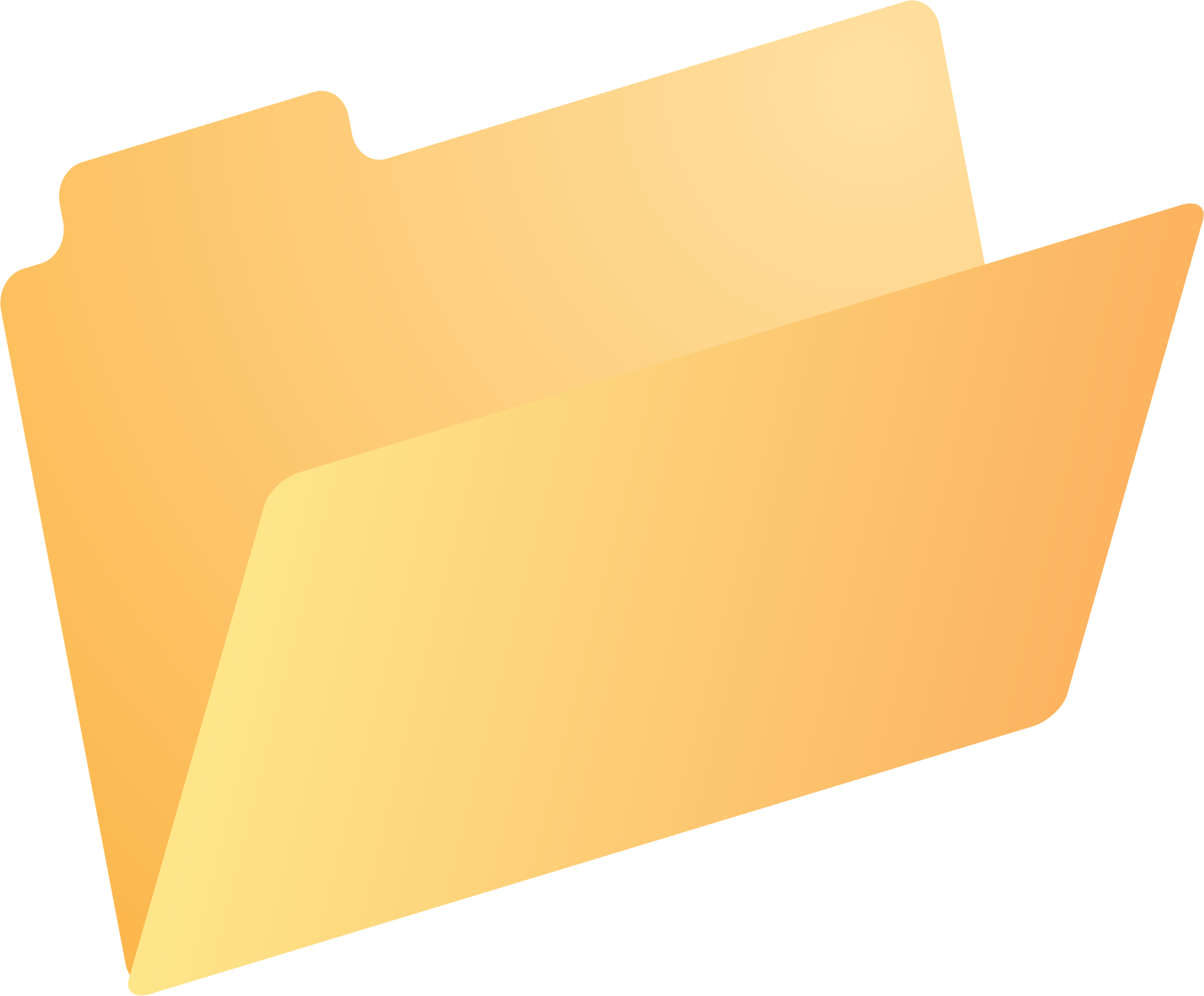 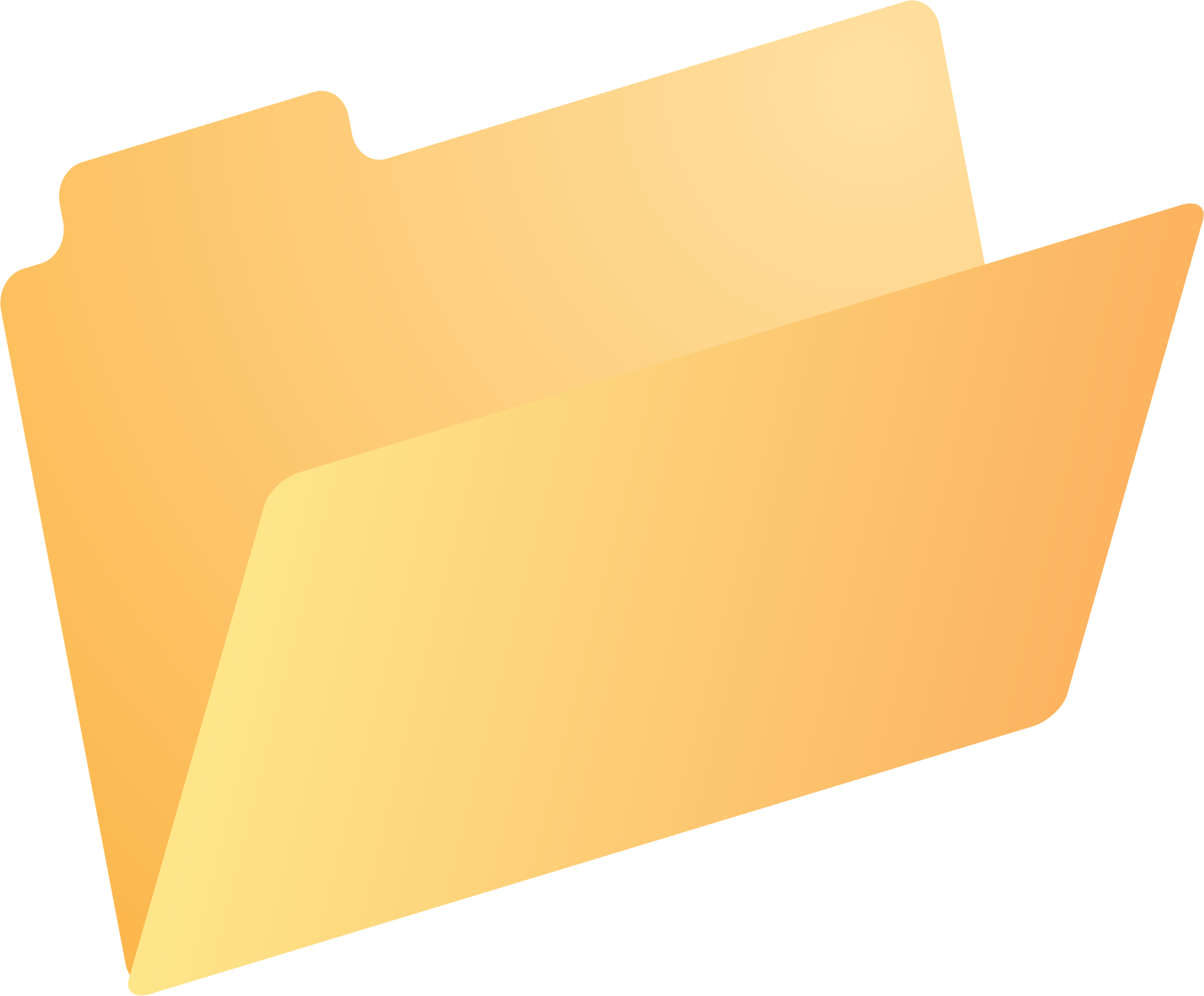 [DL] ProjectUsers
[G] Developers
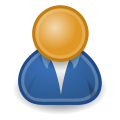 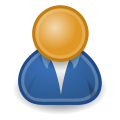 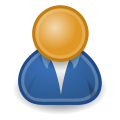 Developer1
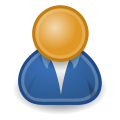 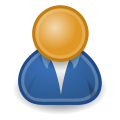 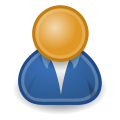 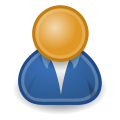 Developer2
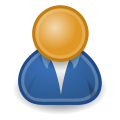 Developer3
Client
Server
Domain 2
Domain 1
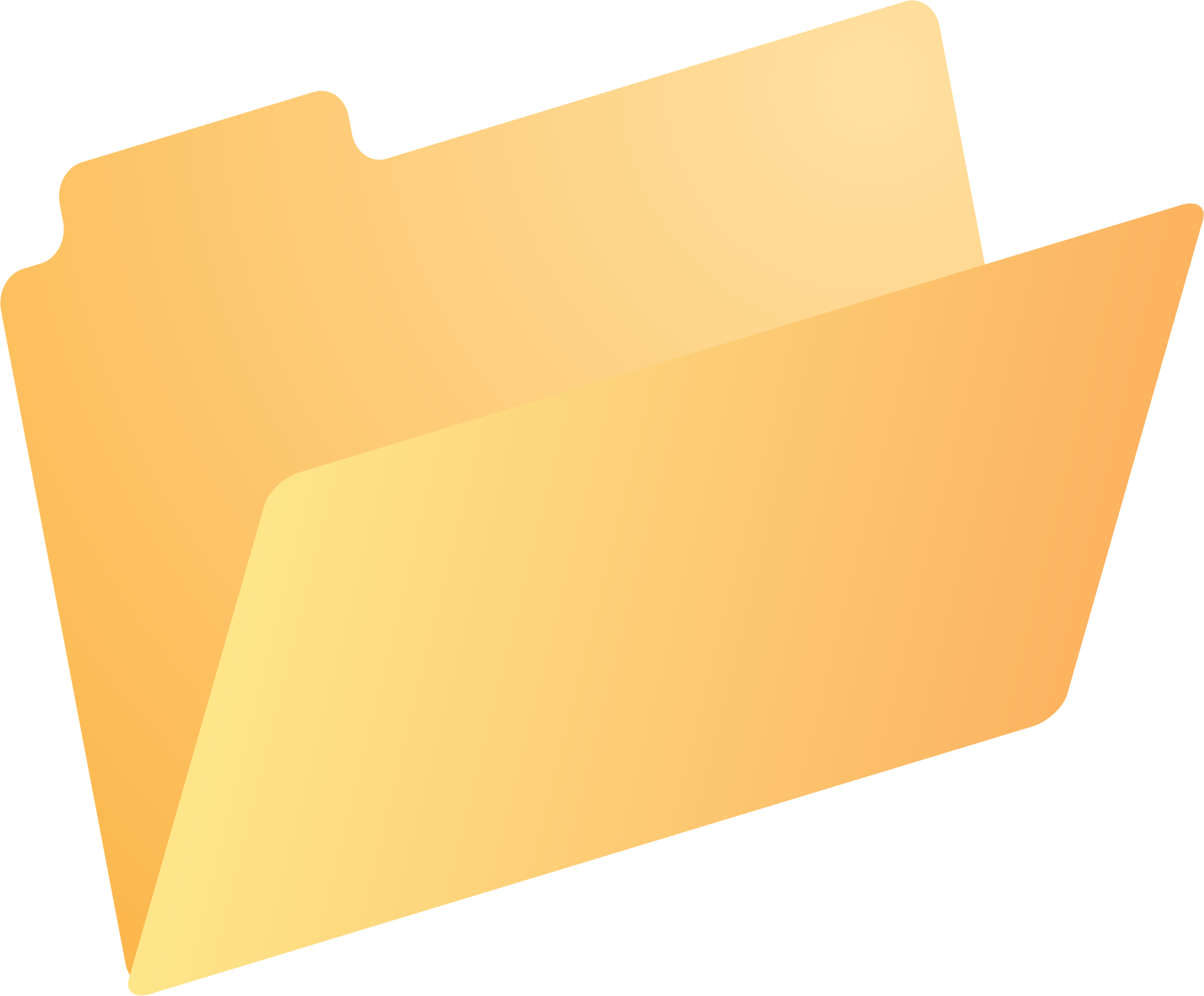 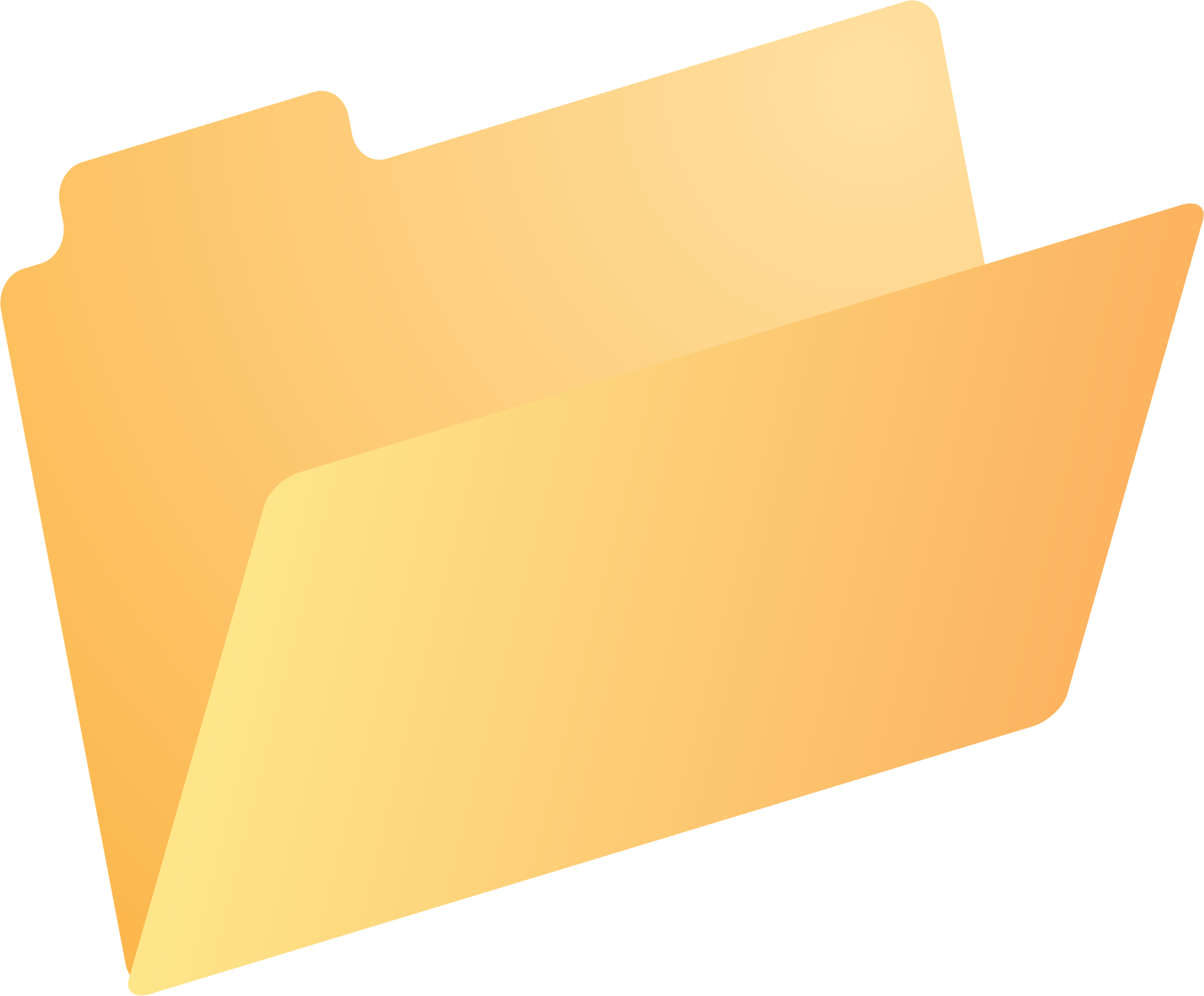 [DL] ProjectUsers
[G] Developers
[G] Testers
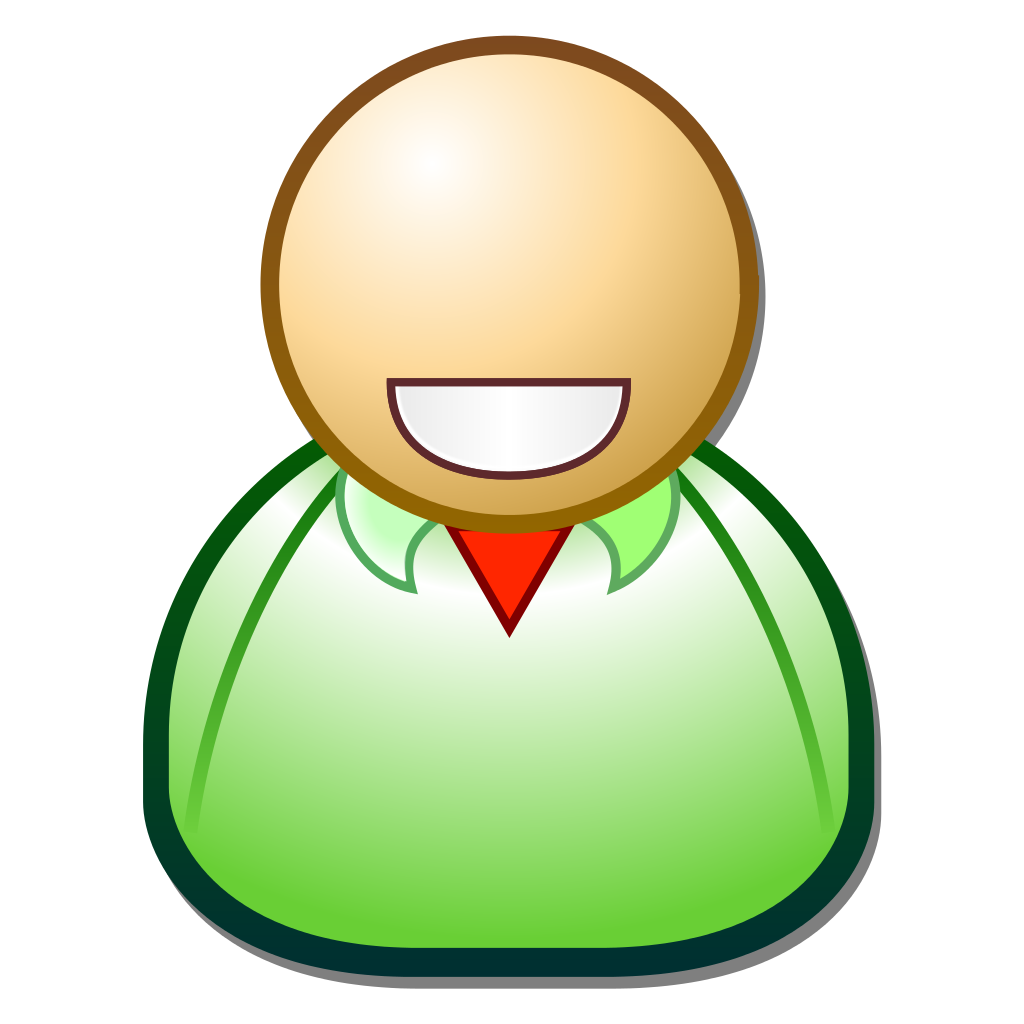 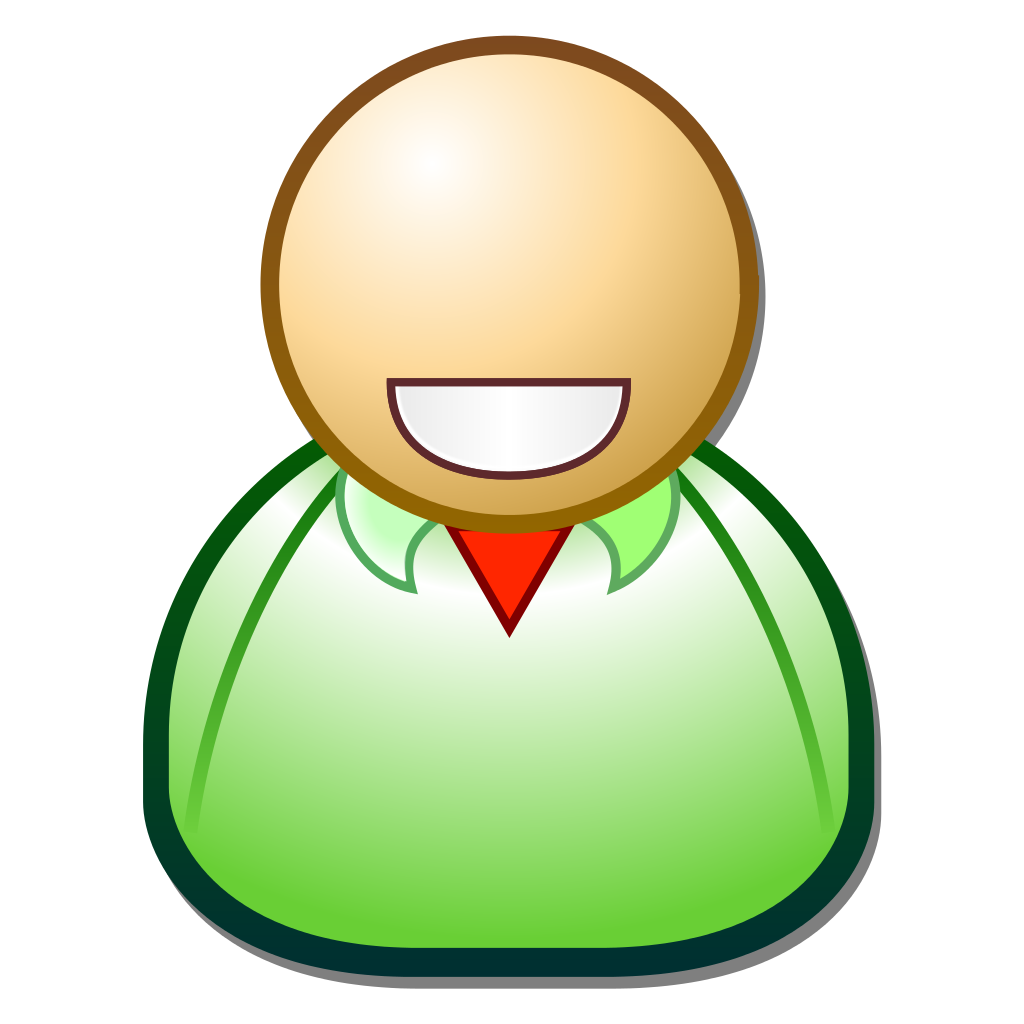 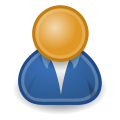 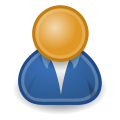 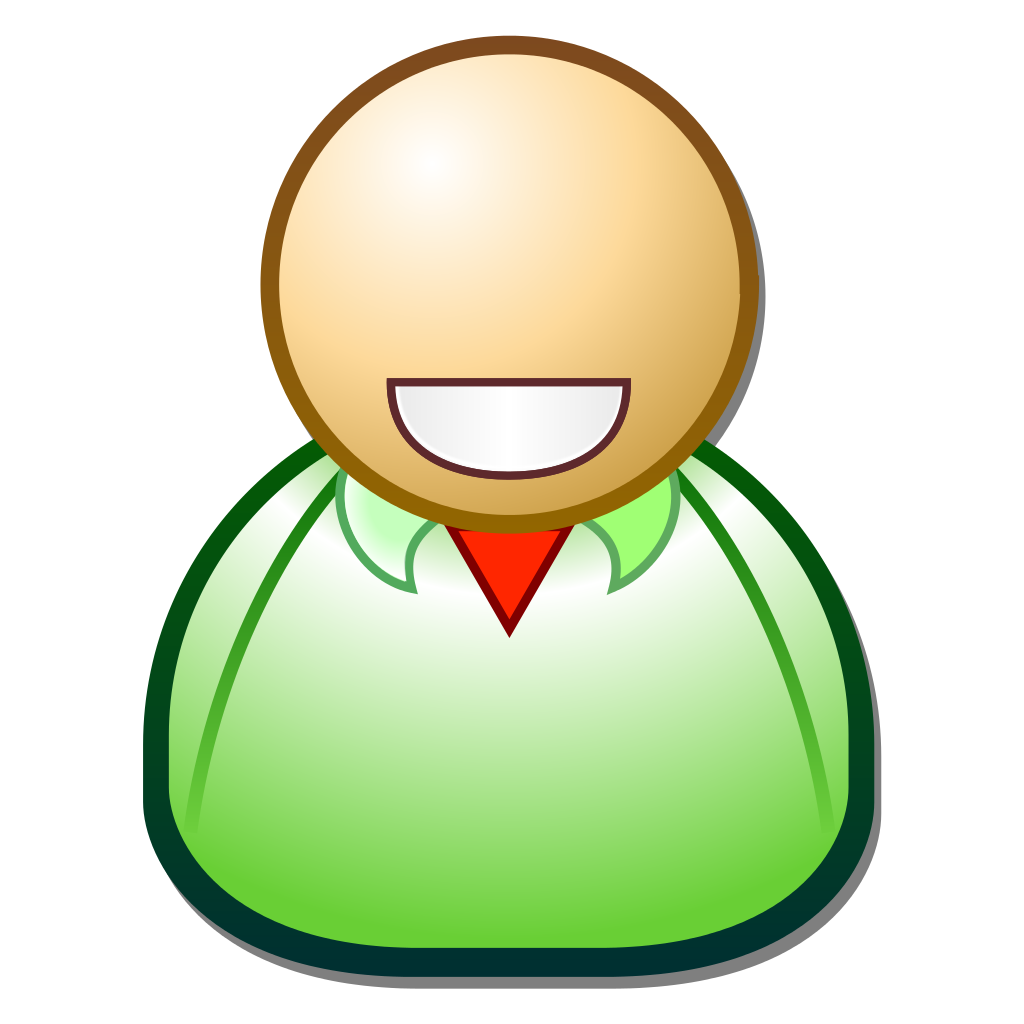 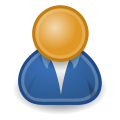 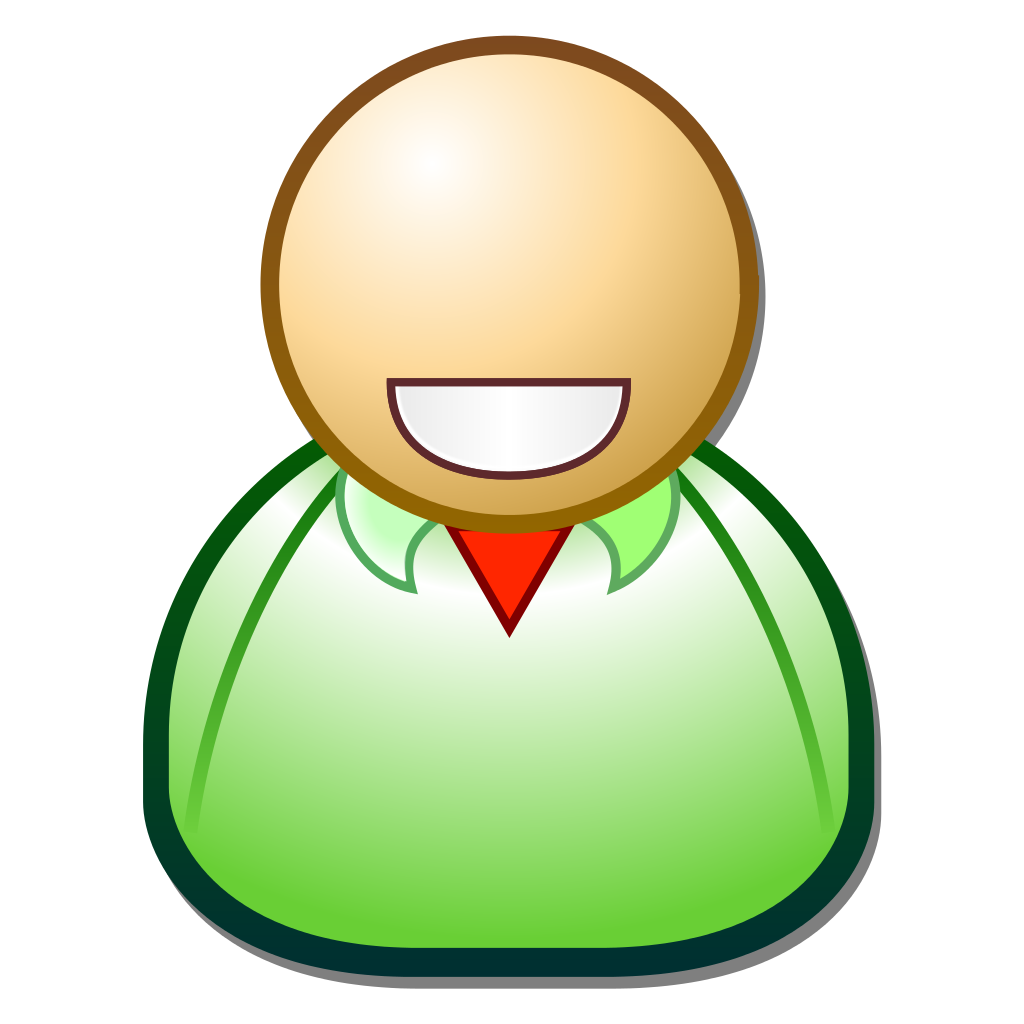 Developer1
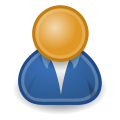 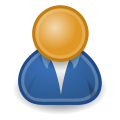 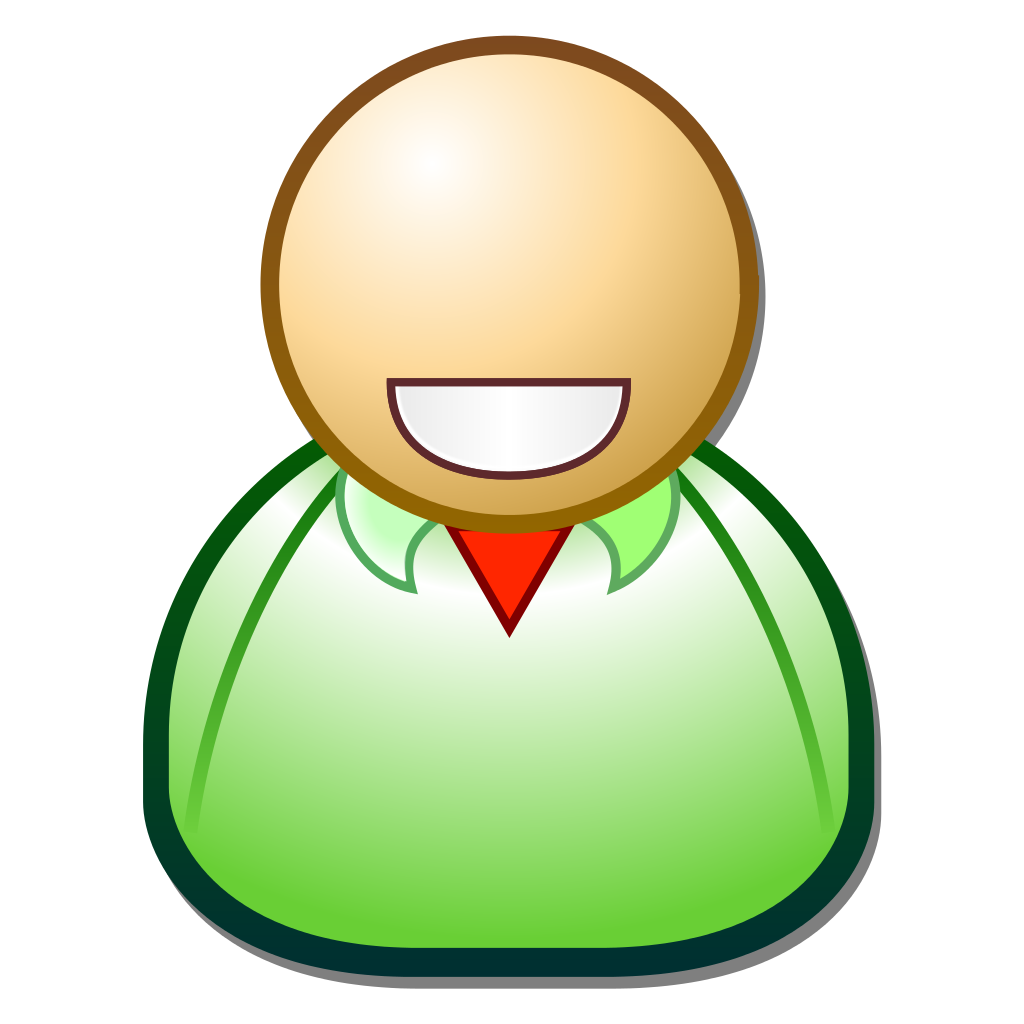 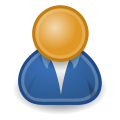 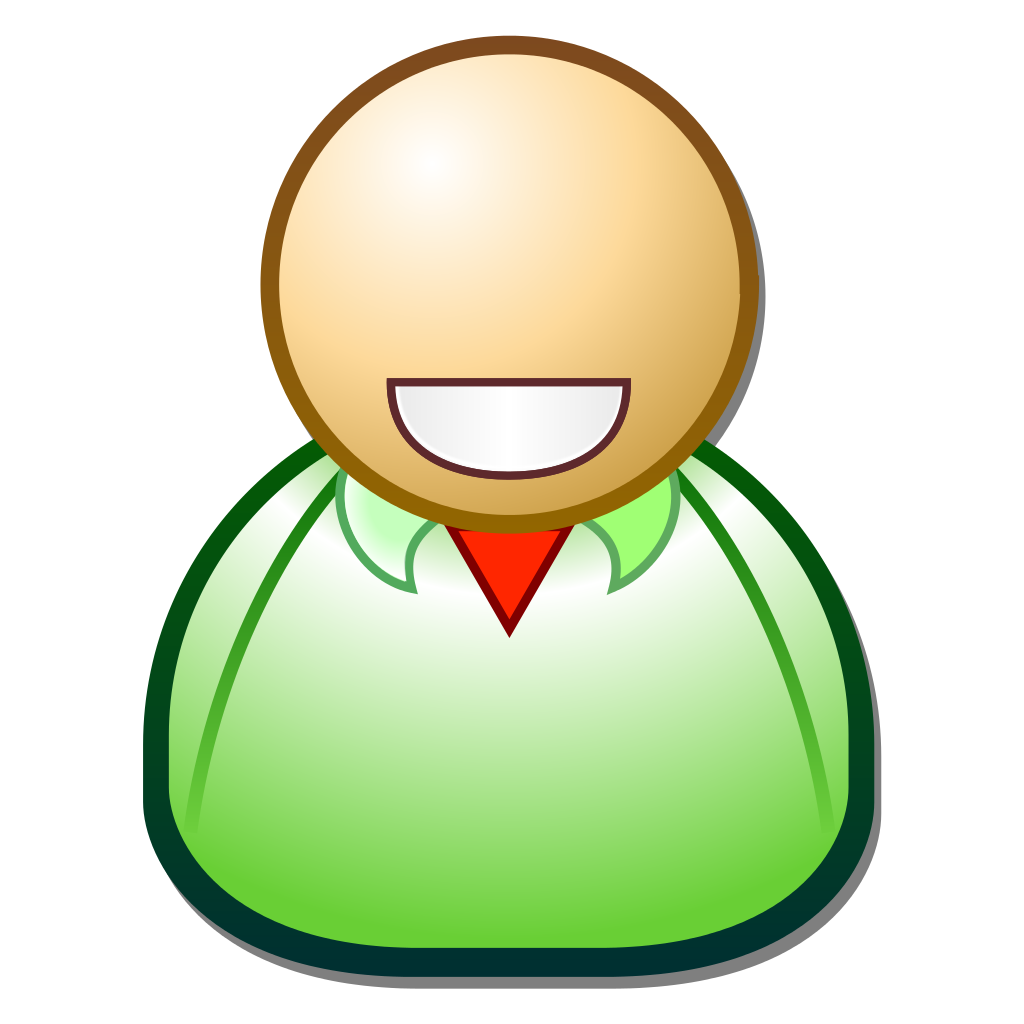 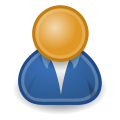 Developer2
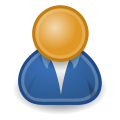 Tester1
Developer3
Tester2
Tester3
UI
Client
Server
Domain 2
Domain 1
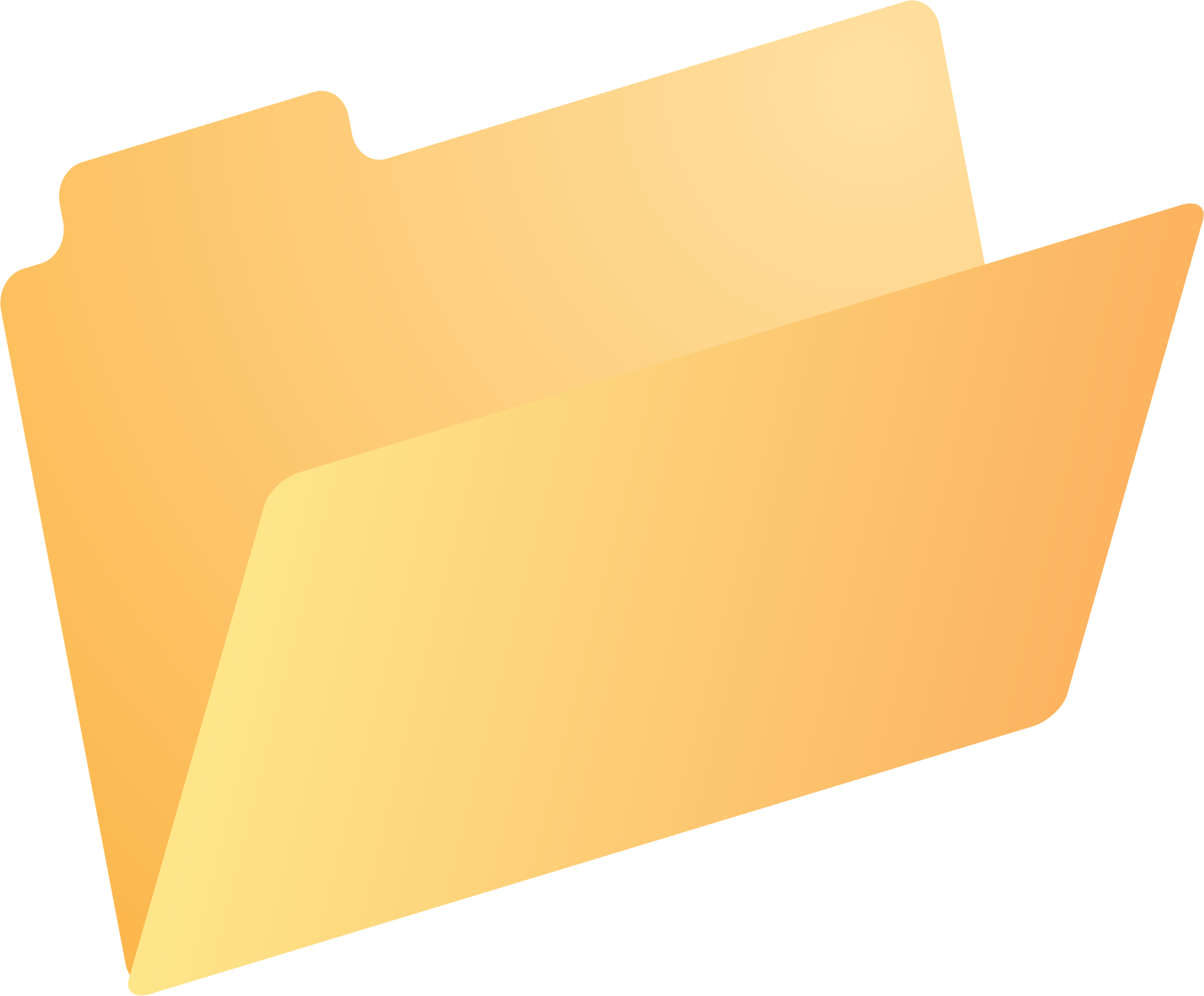 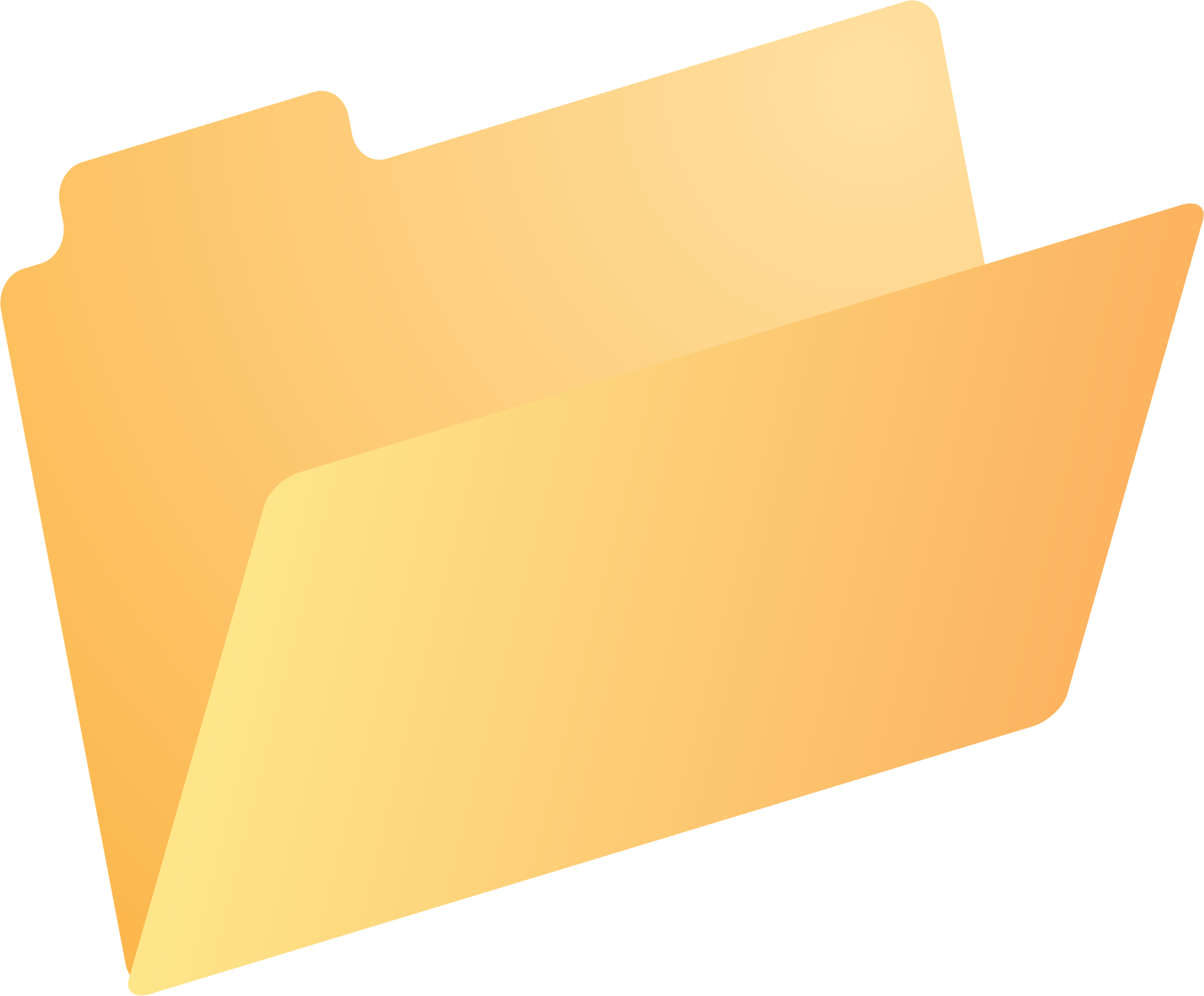 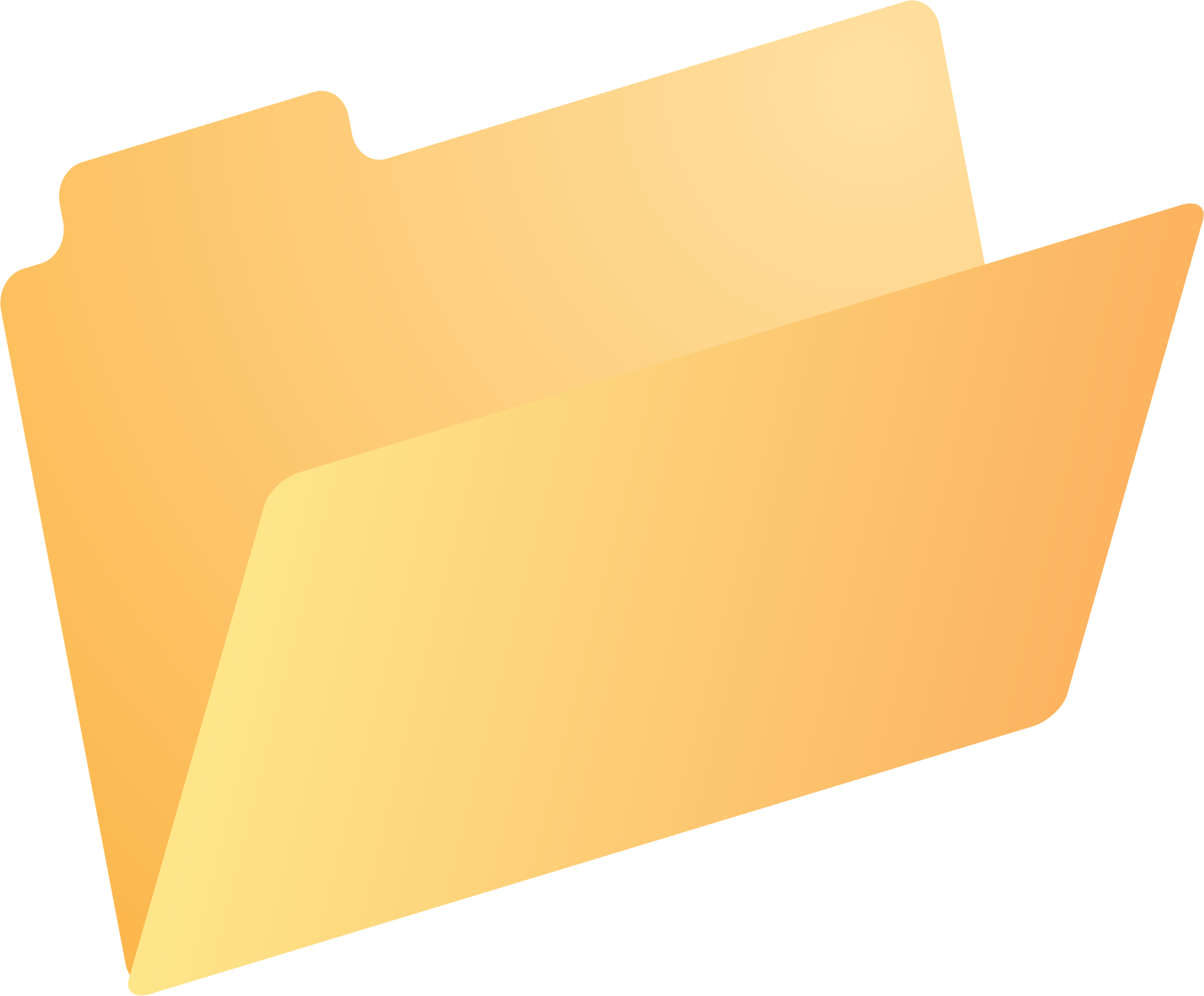 [DL] ProjectUsers
[DL] ProjectUsers
[G] Developers
[G] Testers
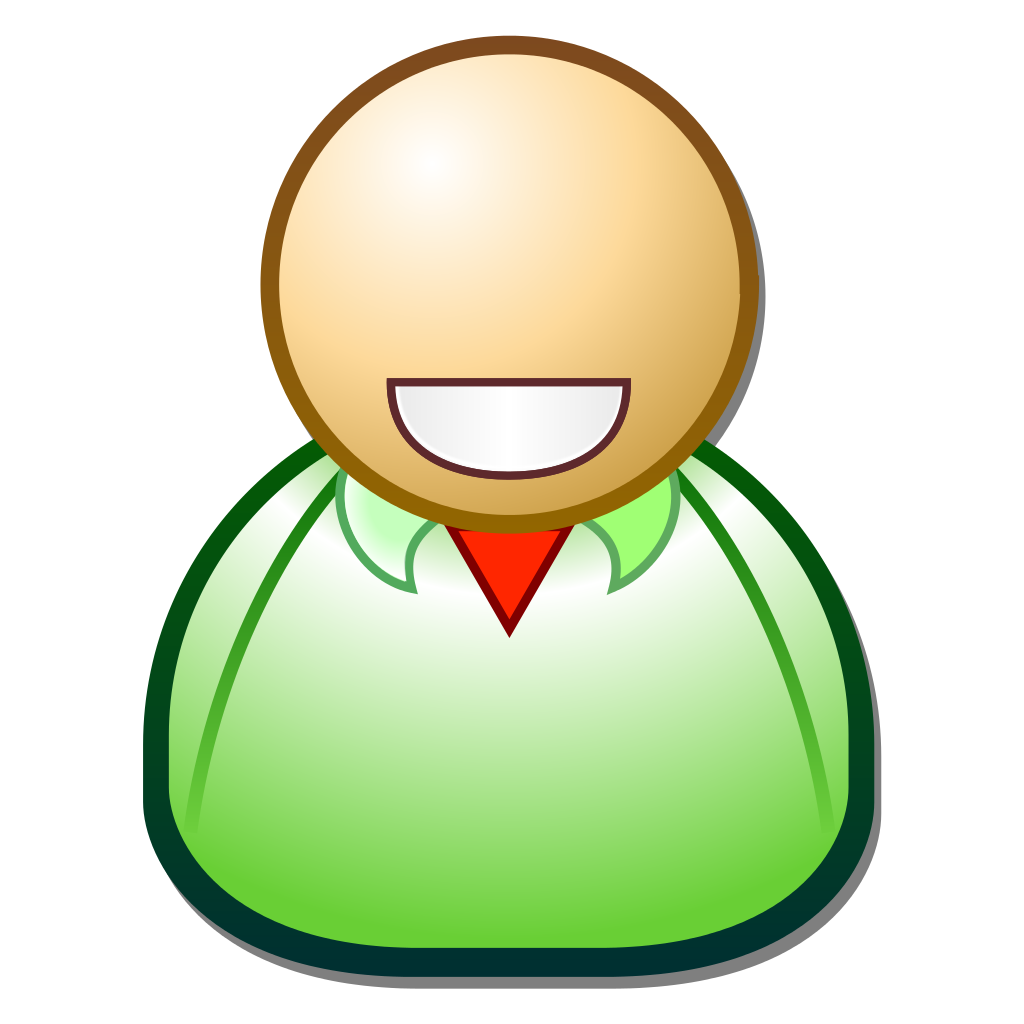 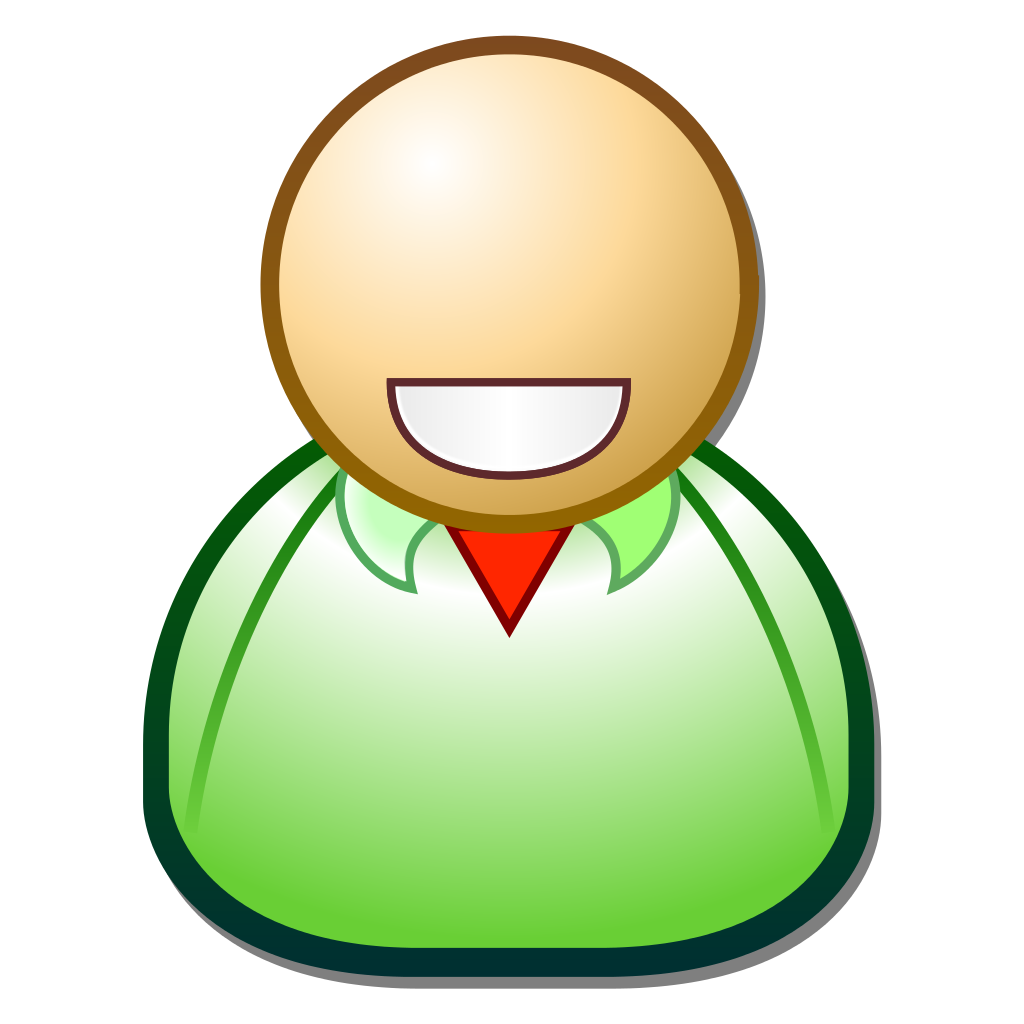 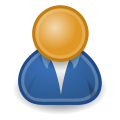 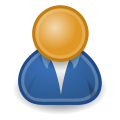 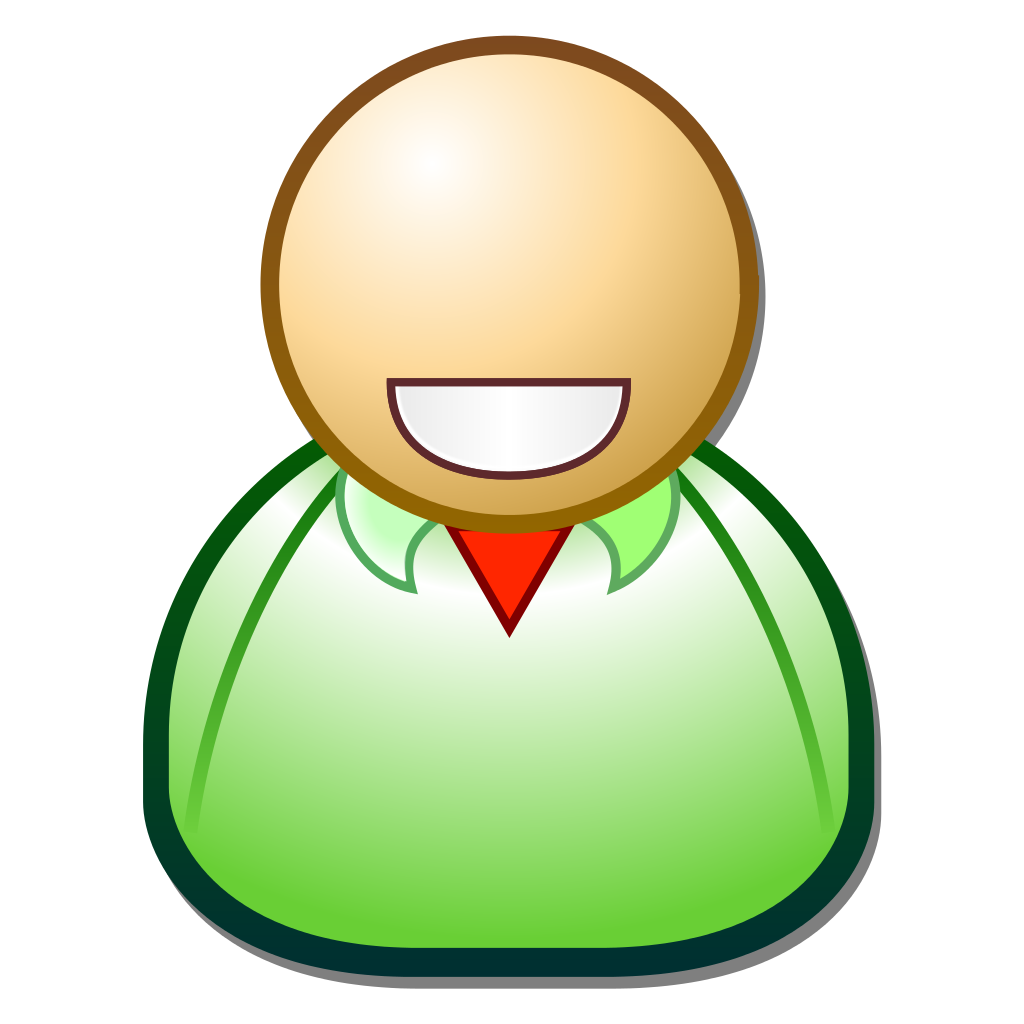 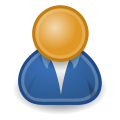 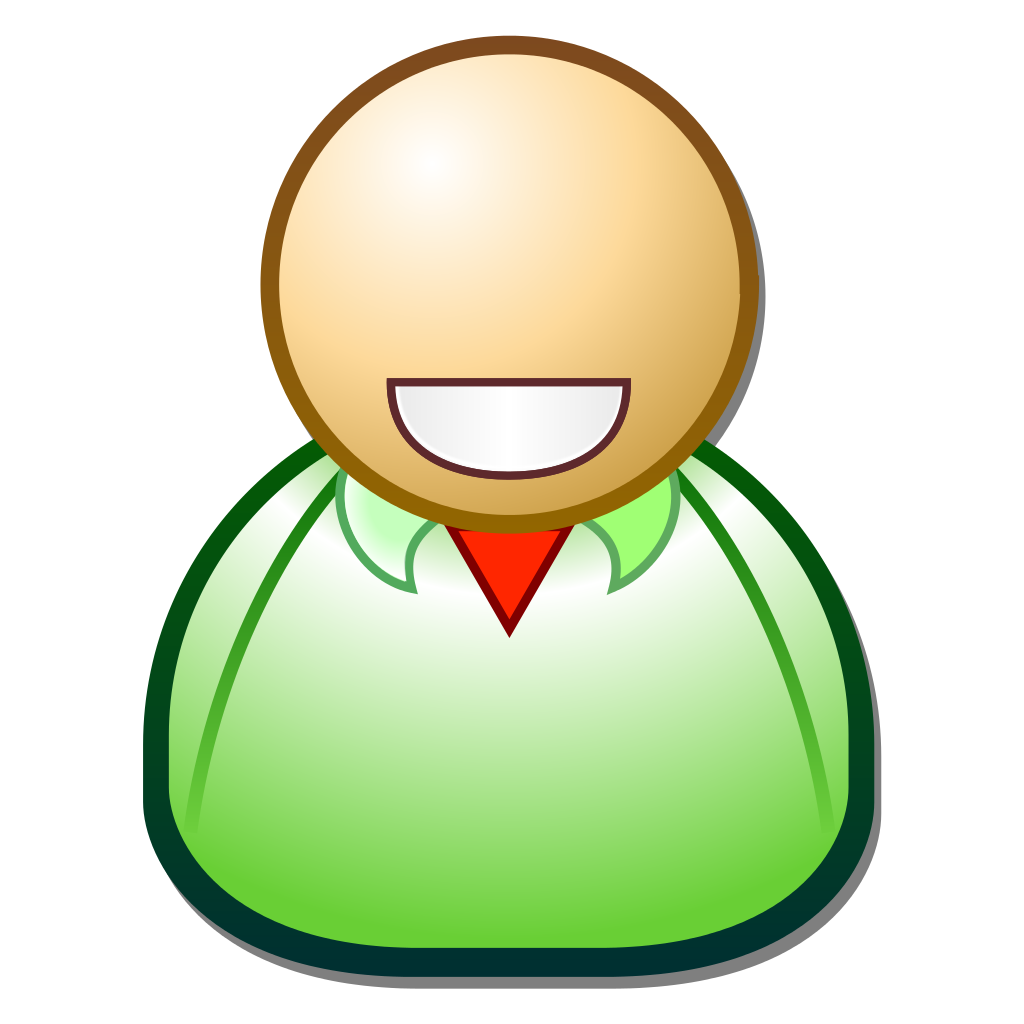 Developer1
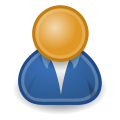 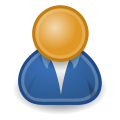 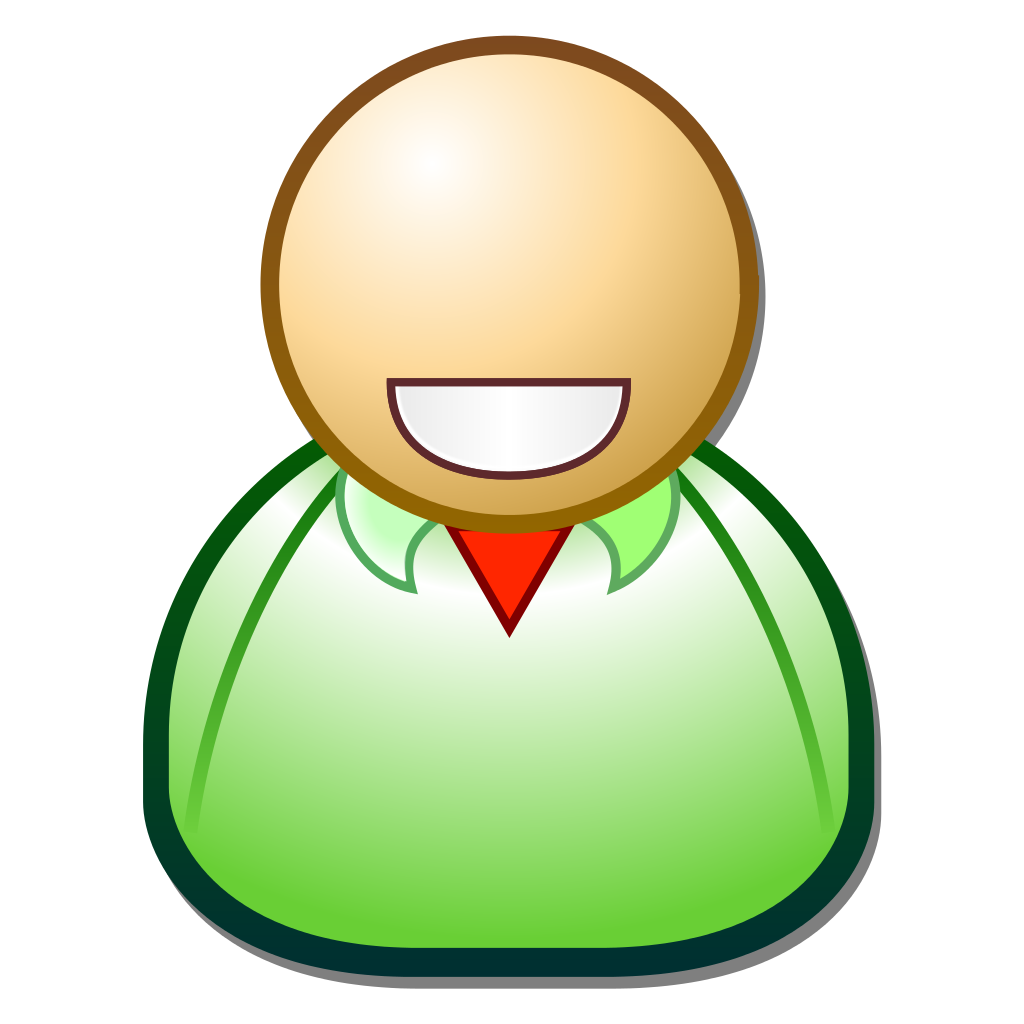 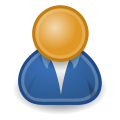 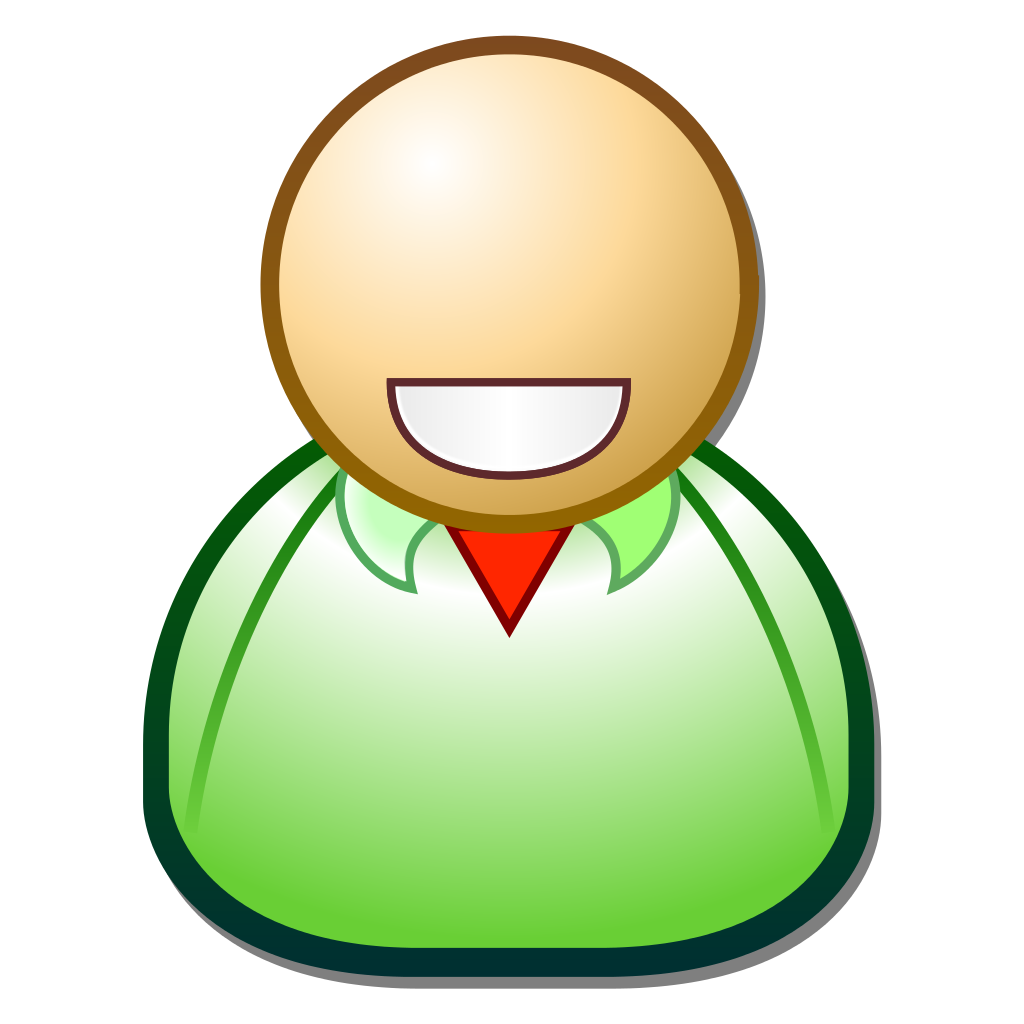 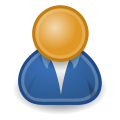 Developer2
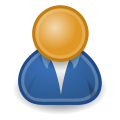 Tester1
Developer3
Tester2
Tester3
UI
Client
Server
Domain 2
Domain 1
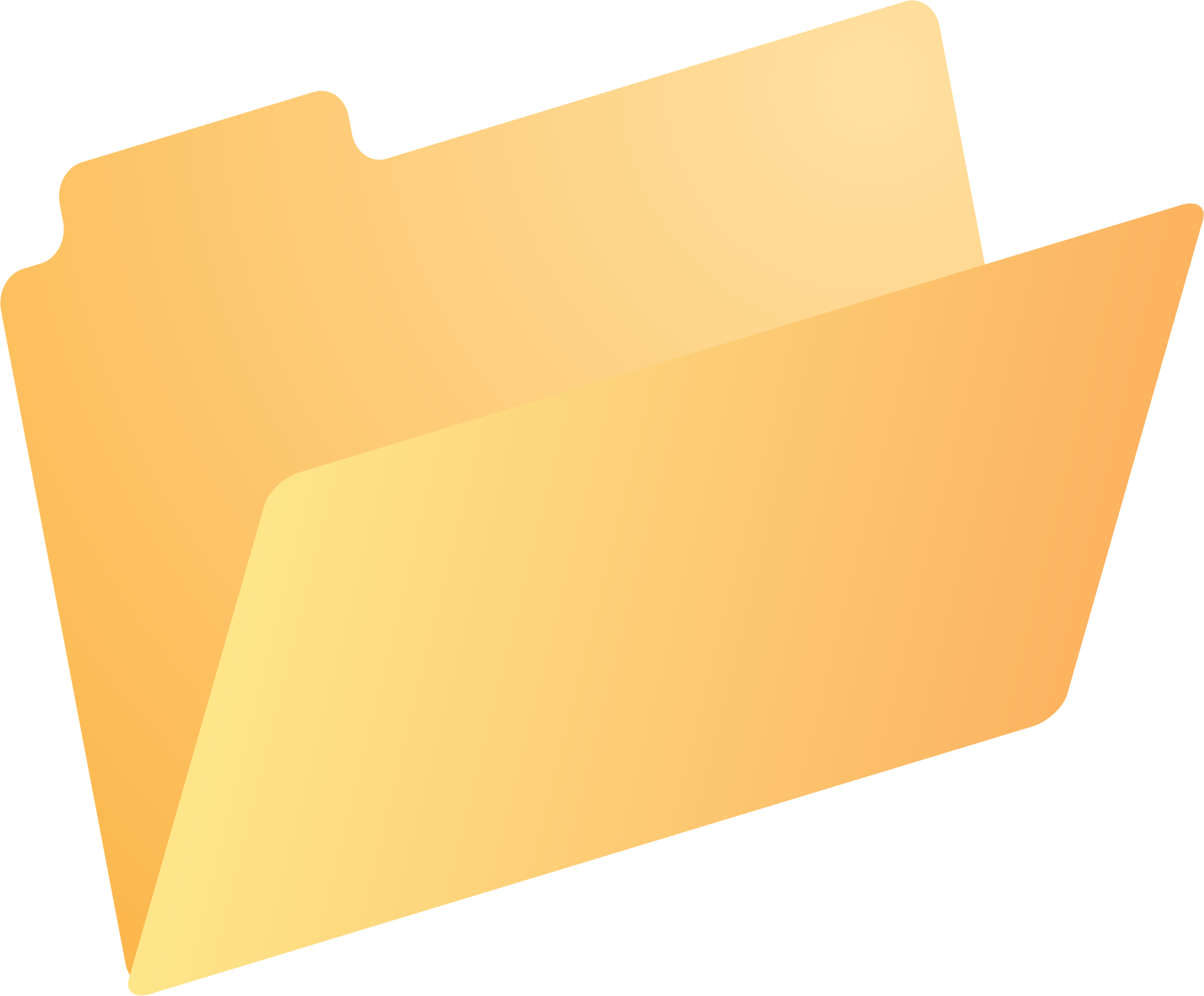 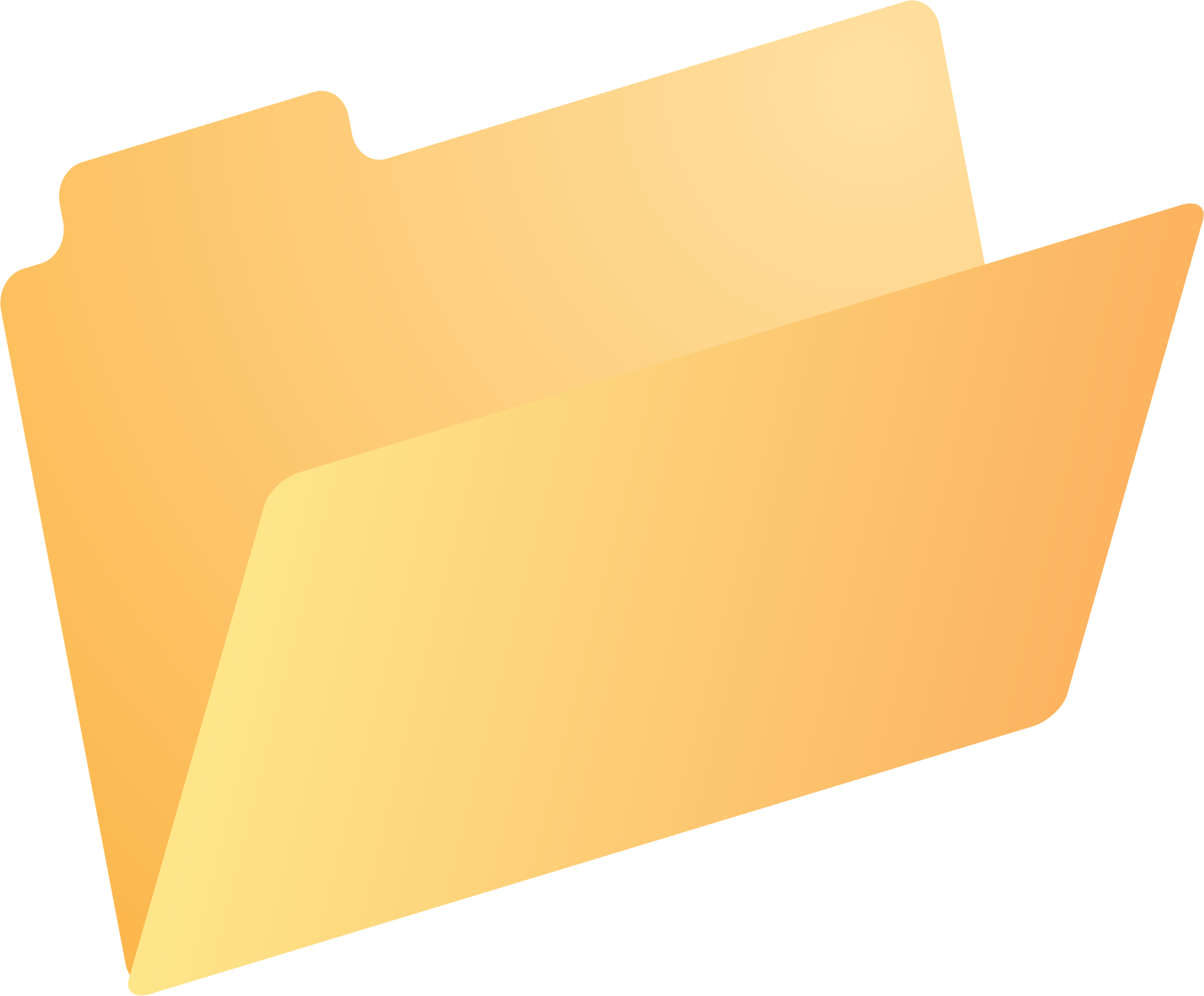 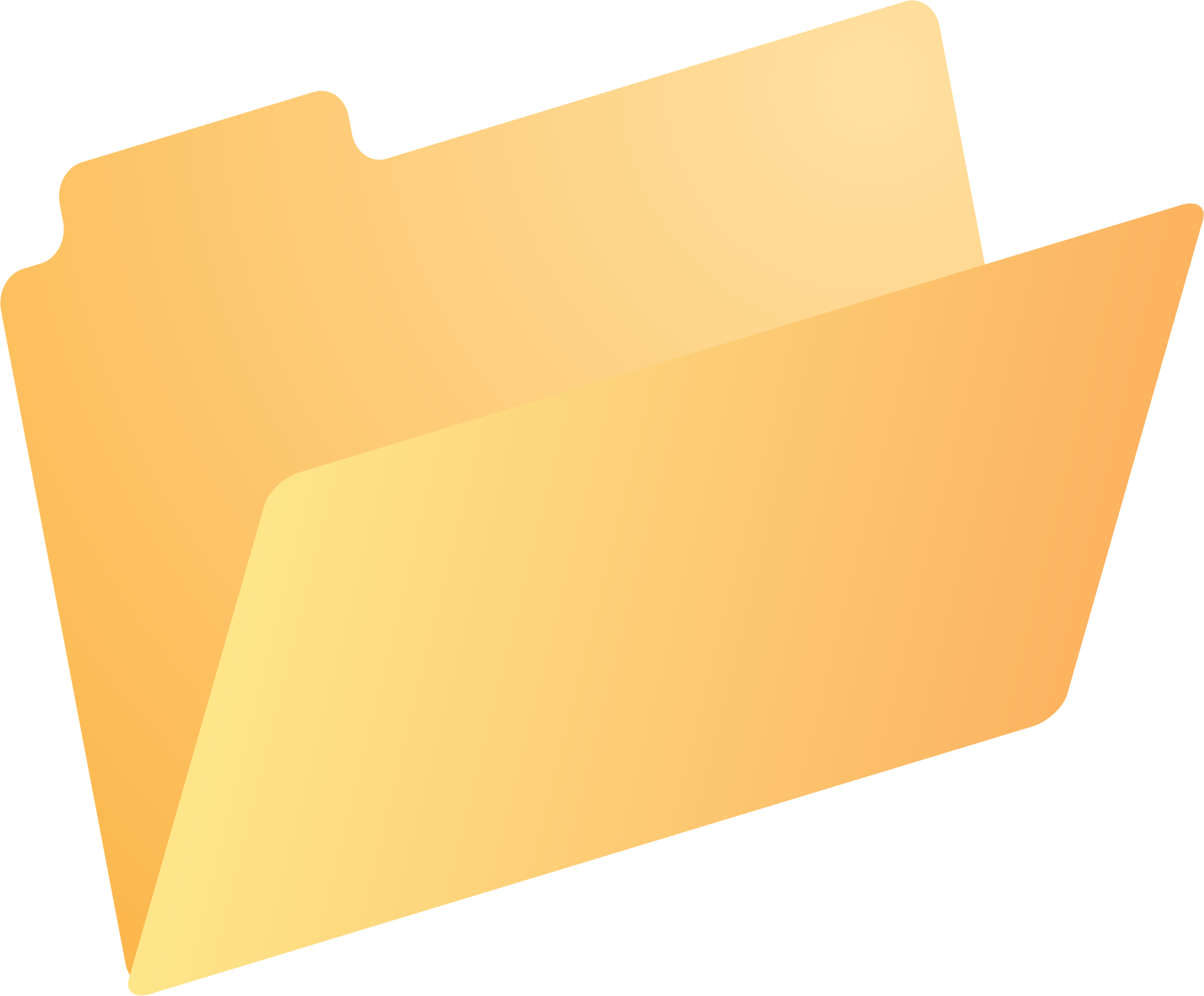 [DL] ProjectUsers
[DL] ProjectUsers
[G] Developers
[G] Testers
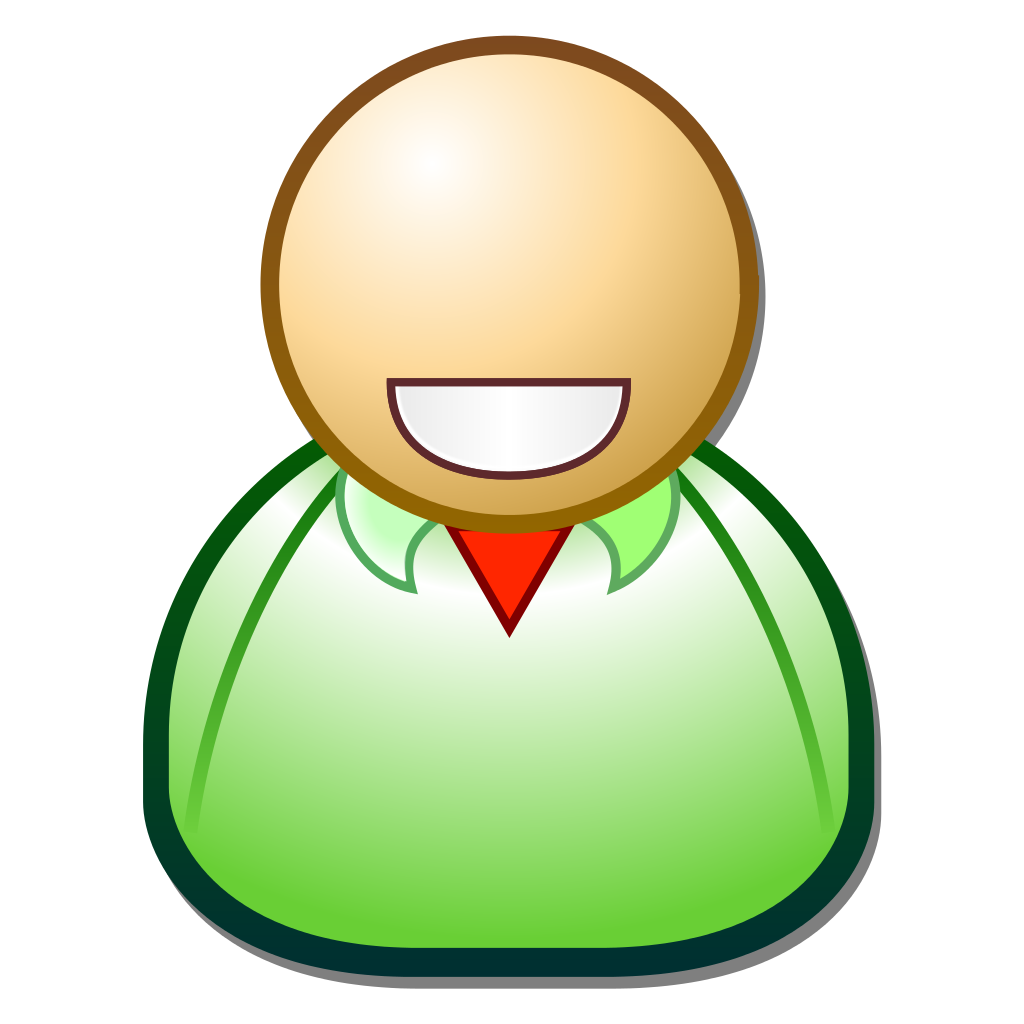 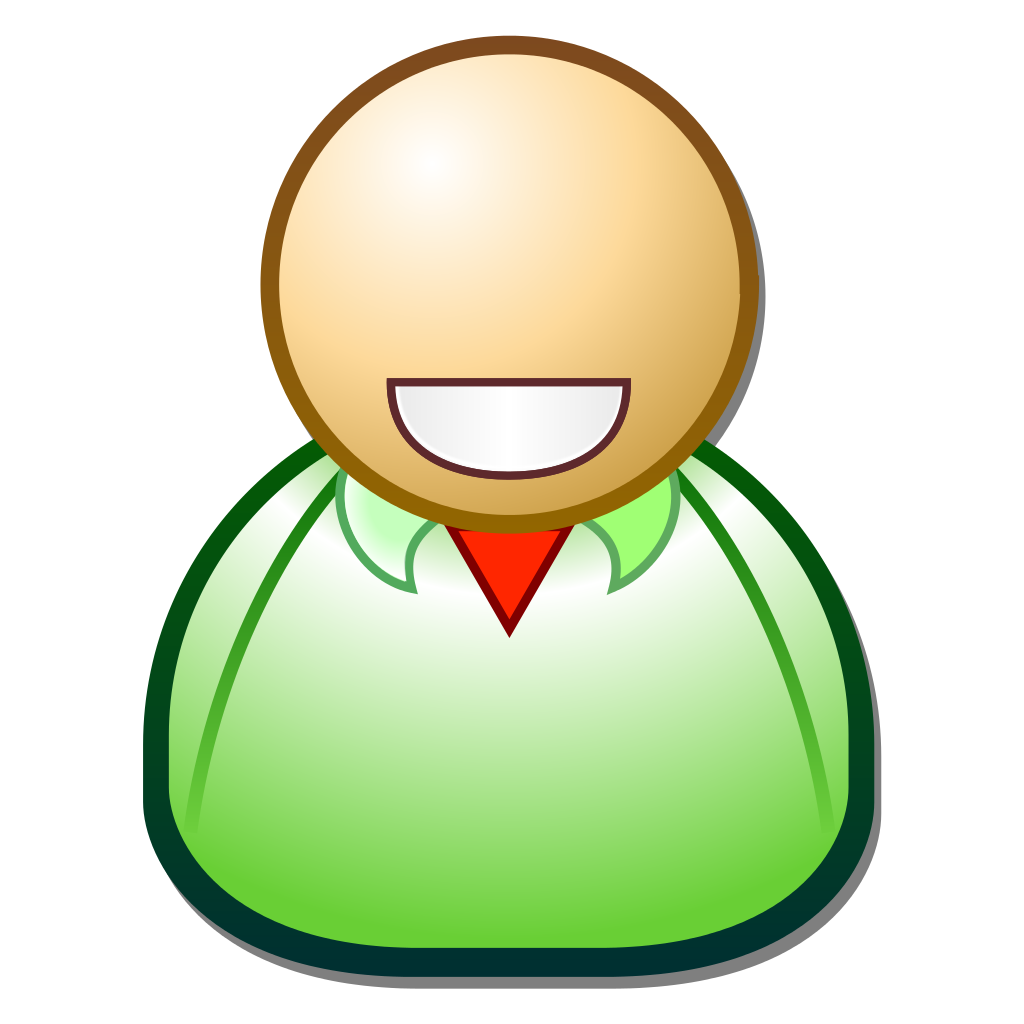 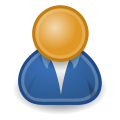 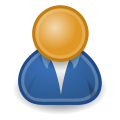 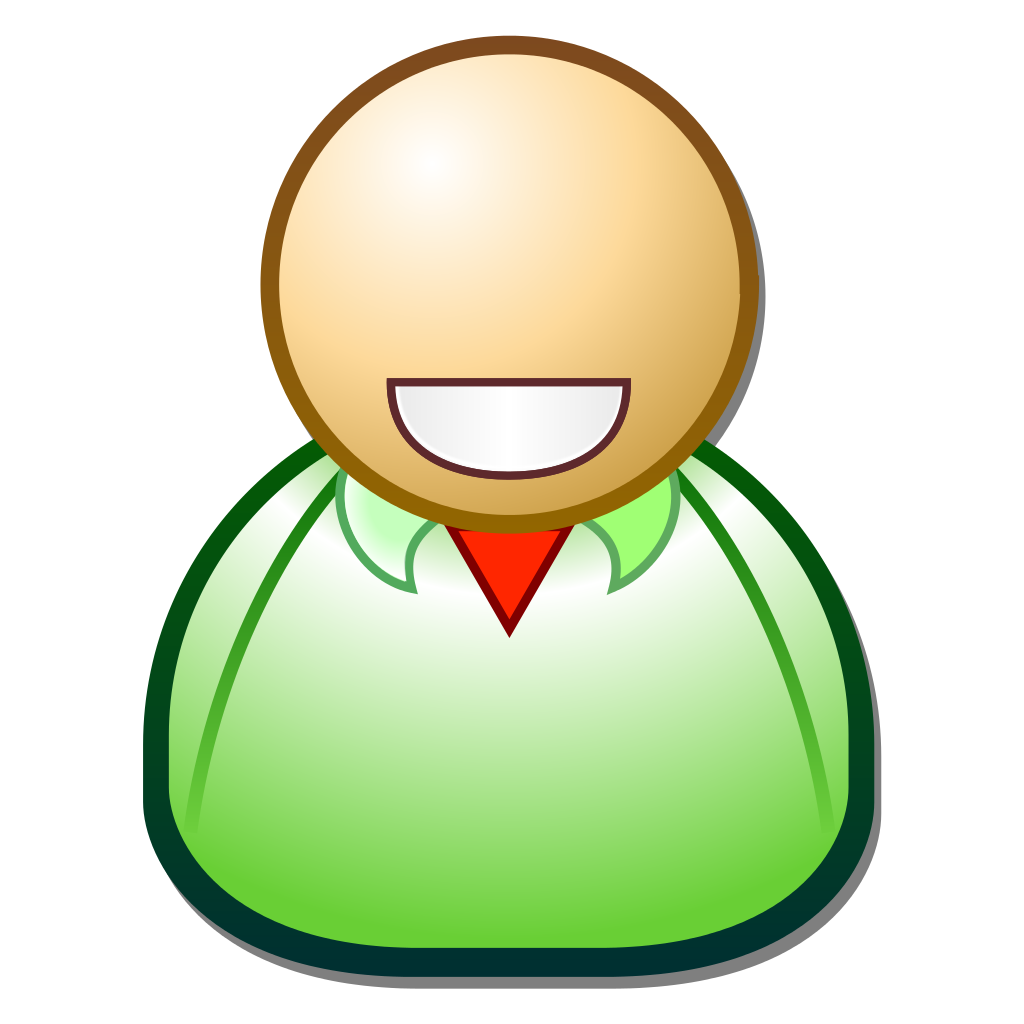 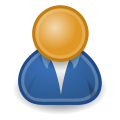 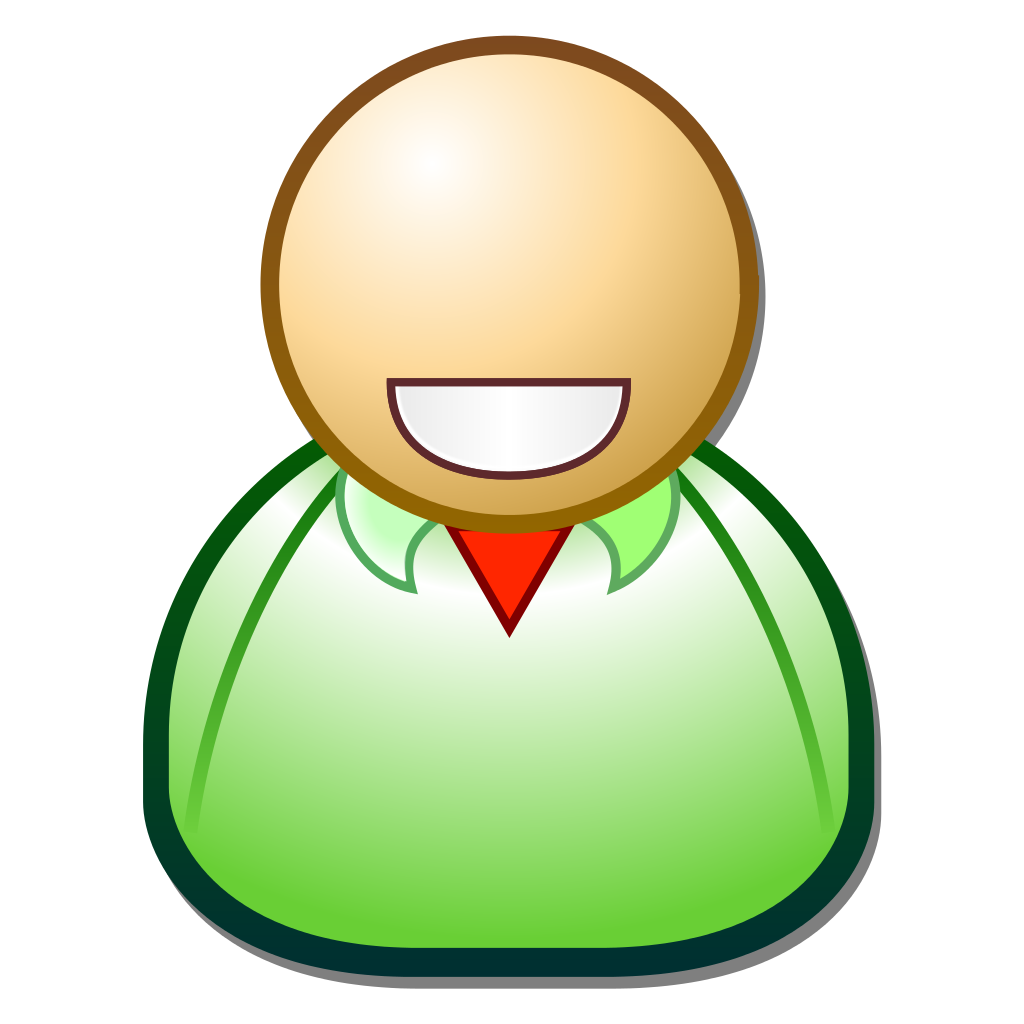 Developer1
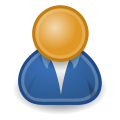 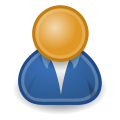 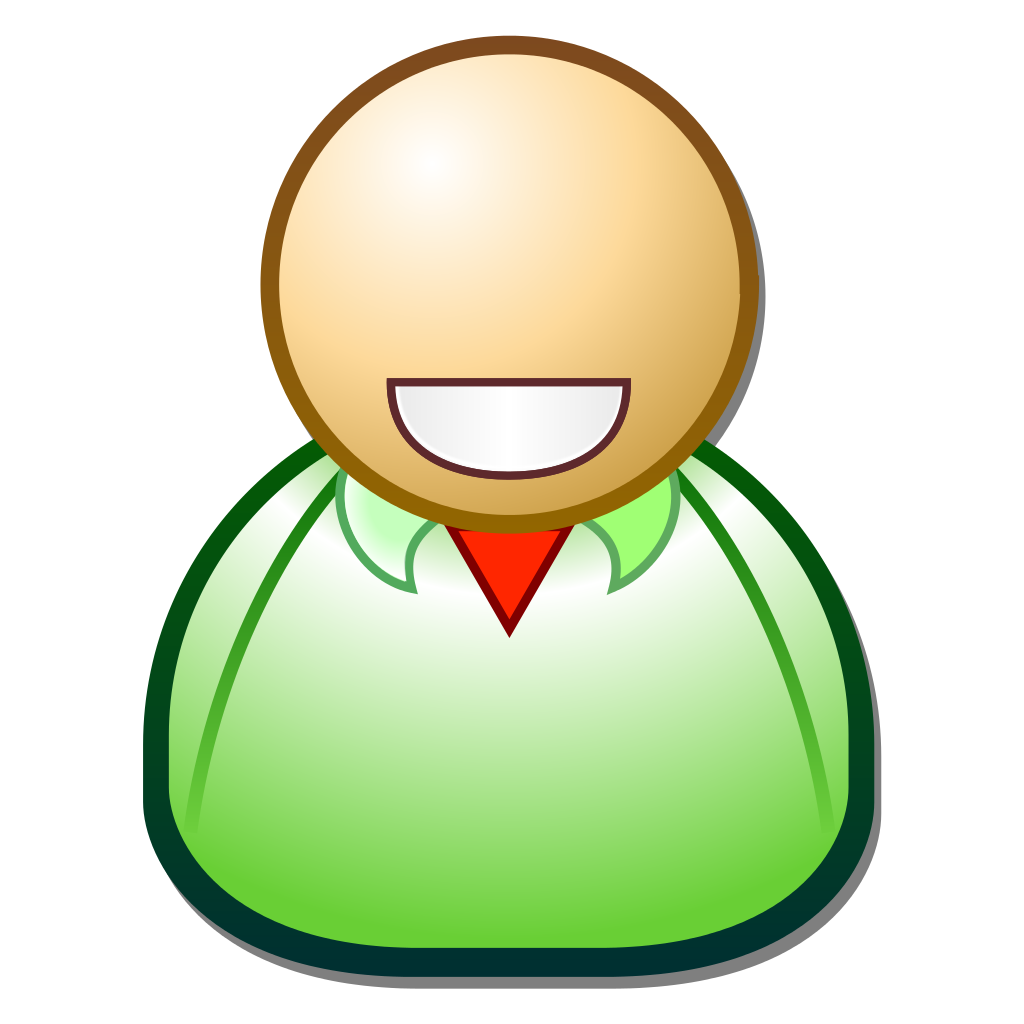 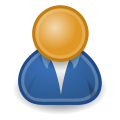 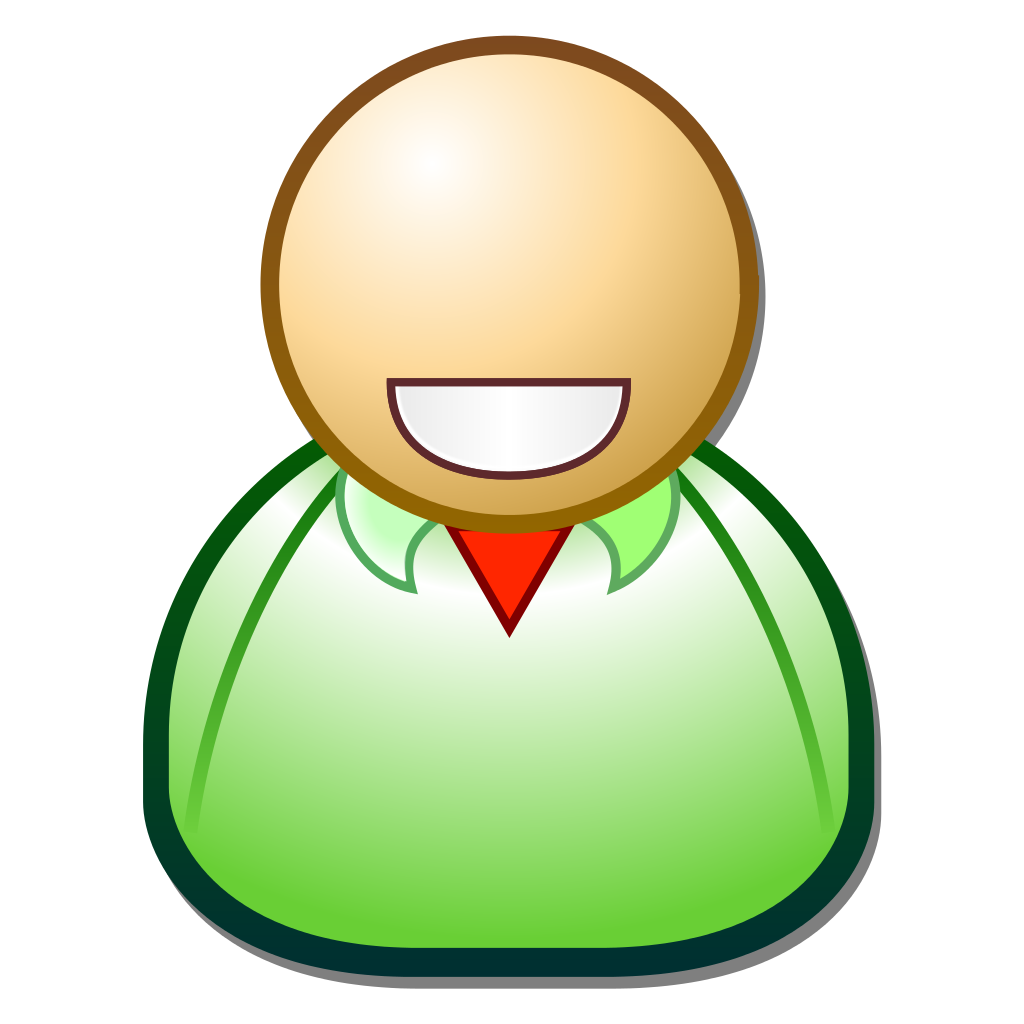 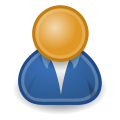 Developer2
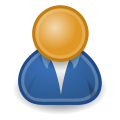 Tester1
Developer3
Tester2
Tester3
UI
Client
Server
Domain 2
Domain 1
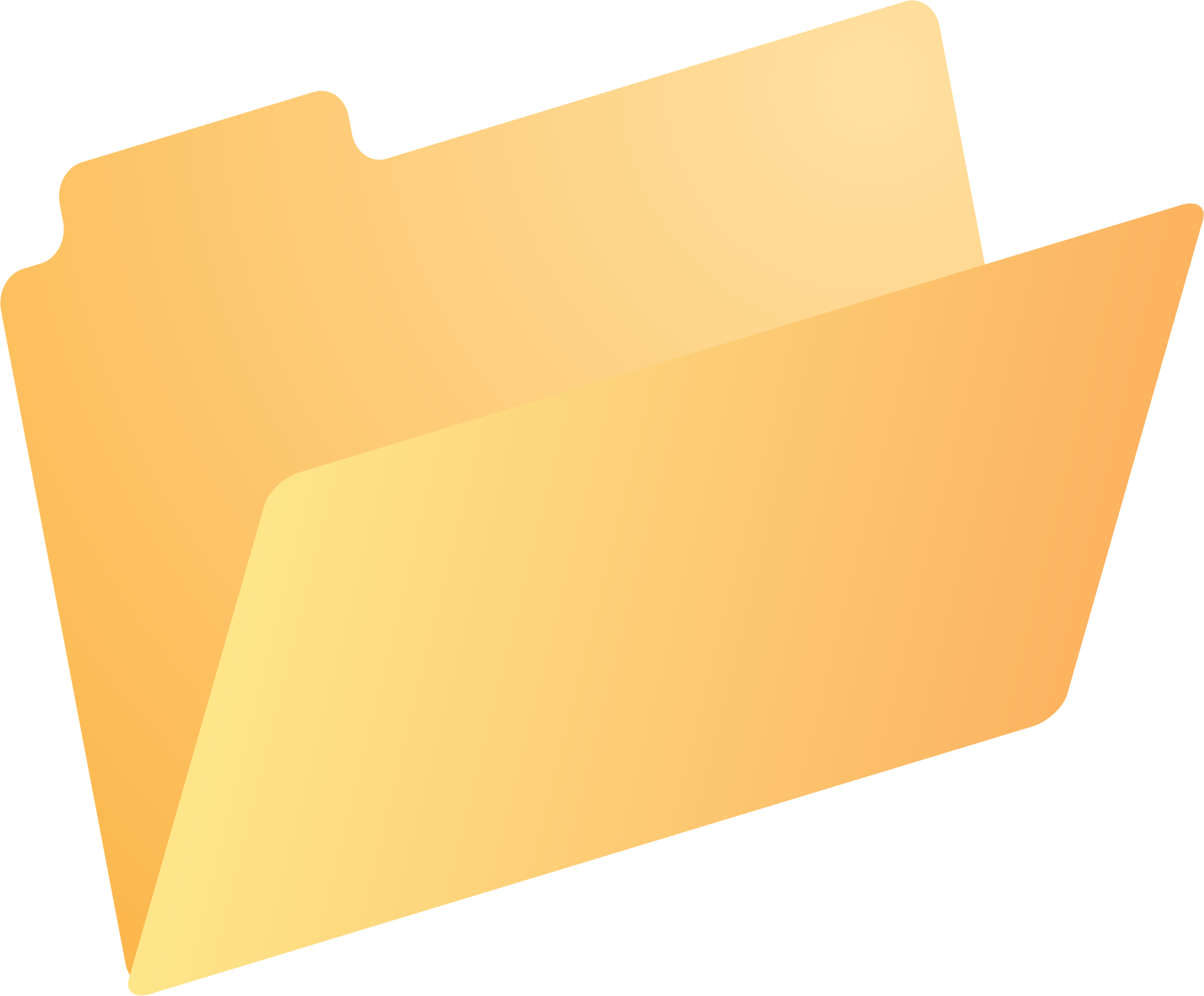 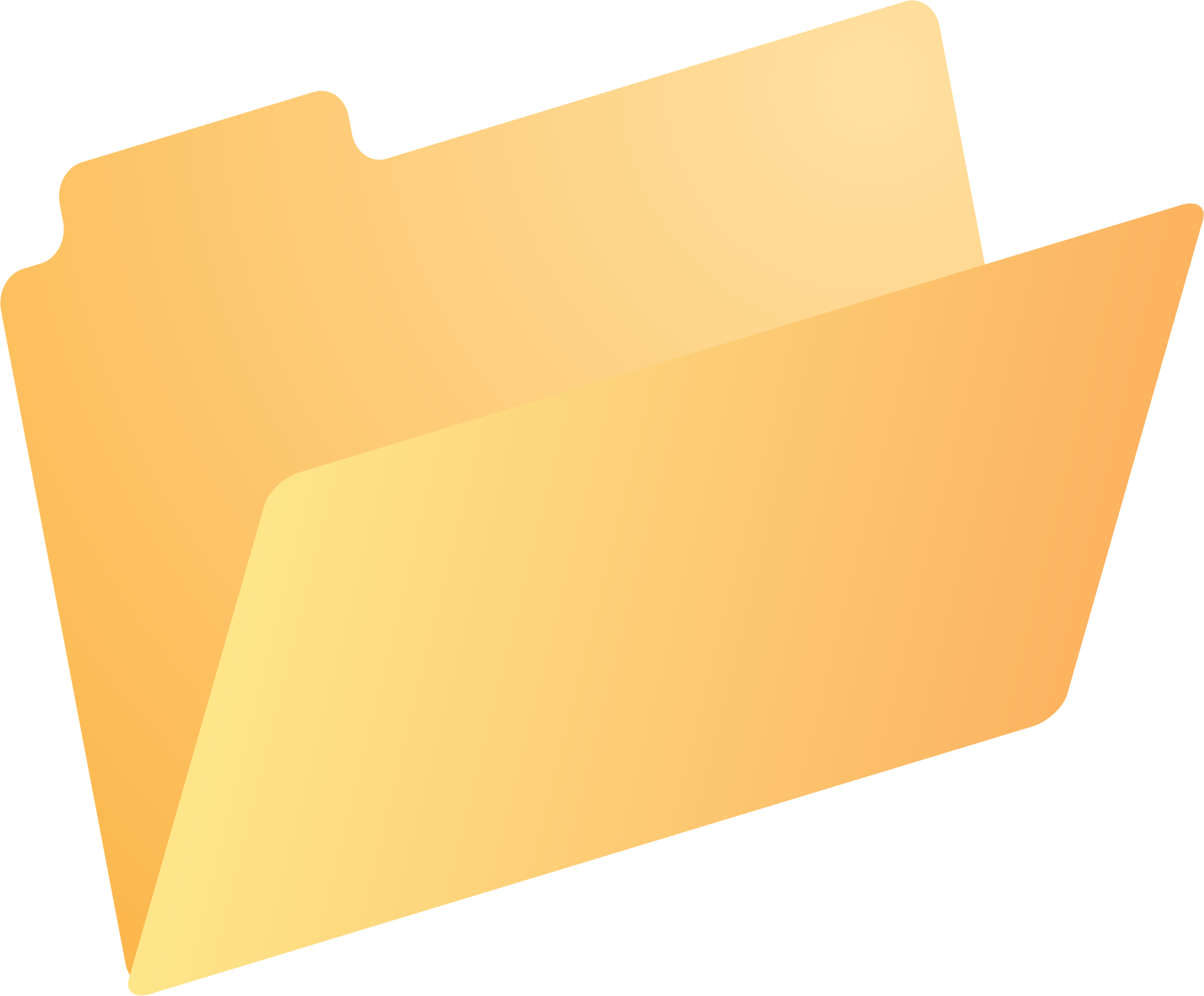 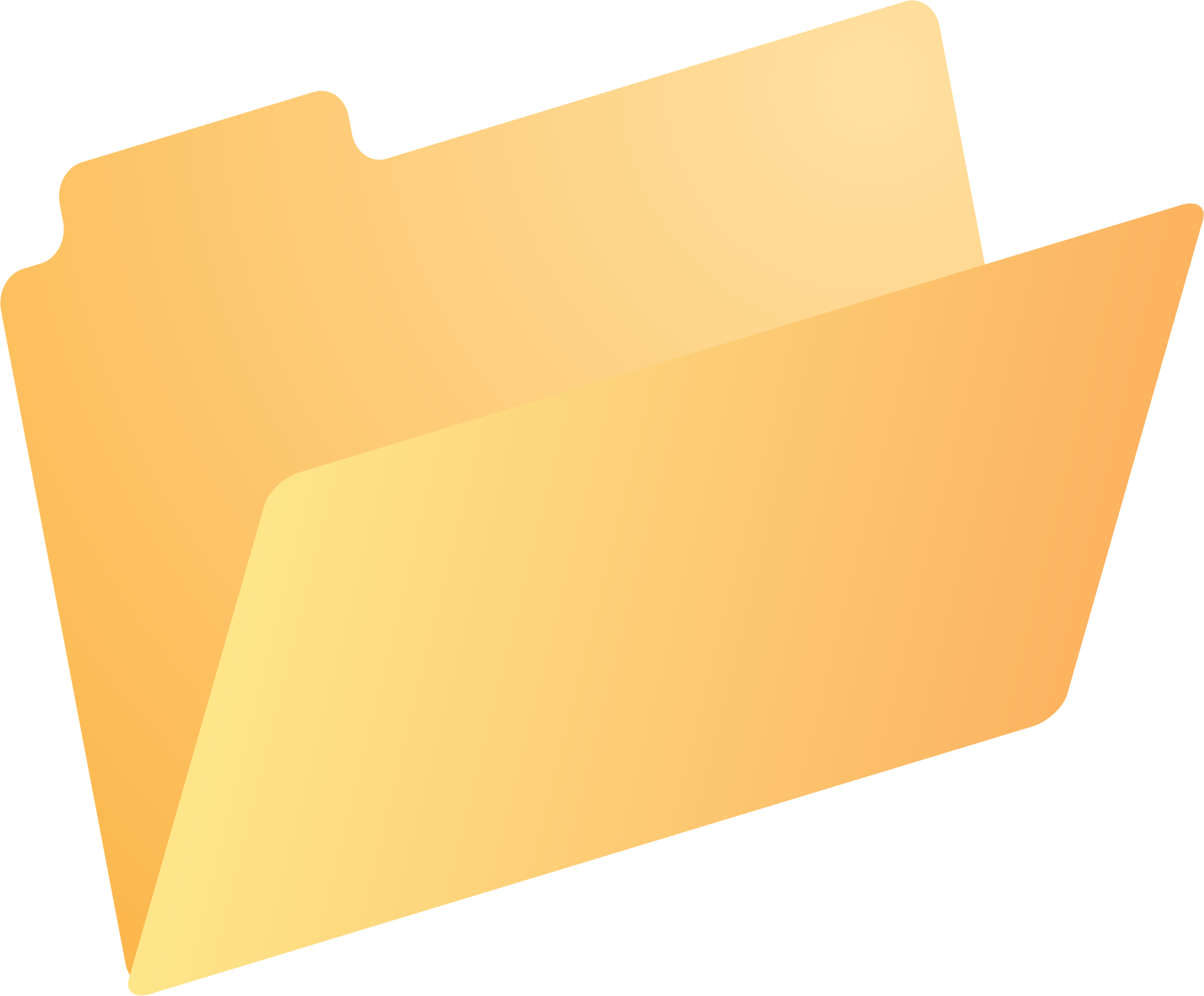 [DL] ProjectUsers
[DL] ProjectUsers
[U] AllProjectUsers
[G] Developers
[G] Testers
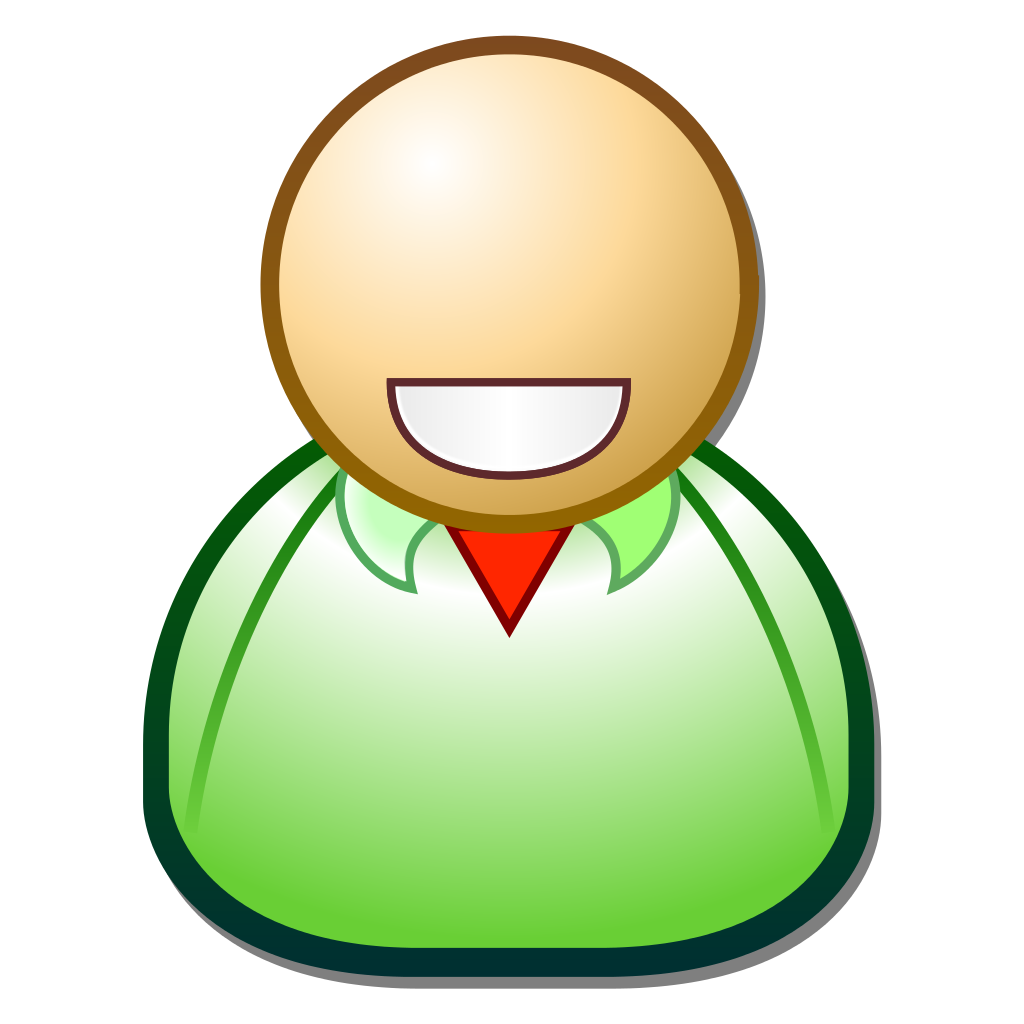 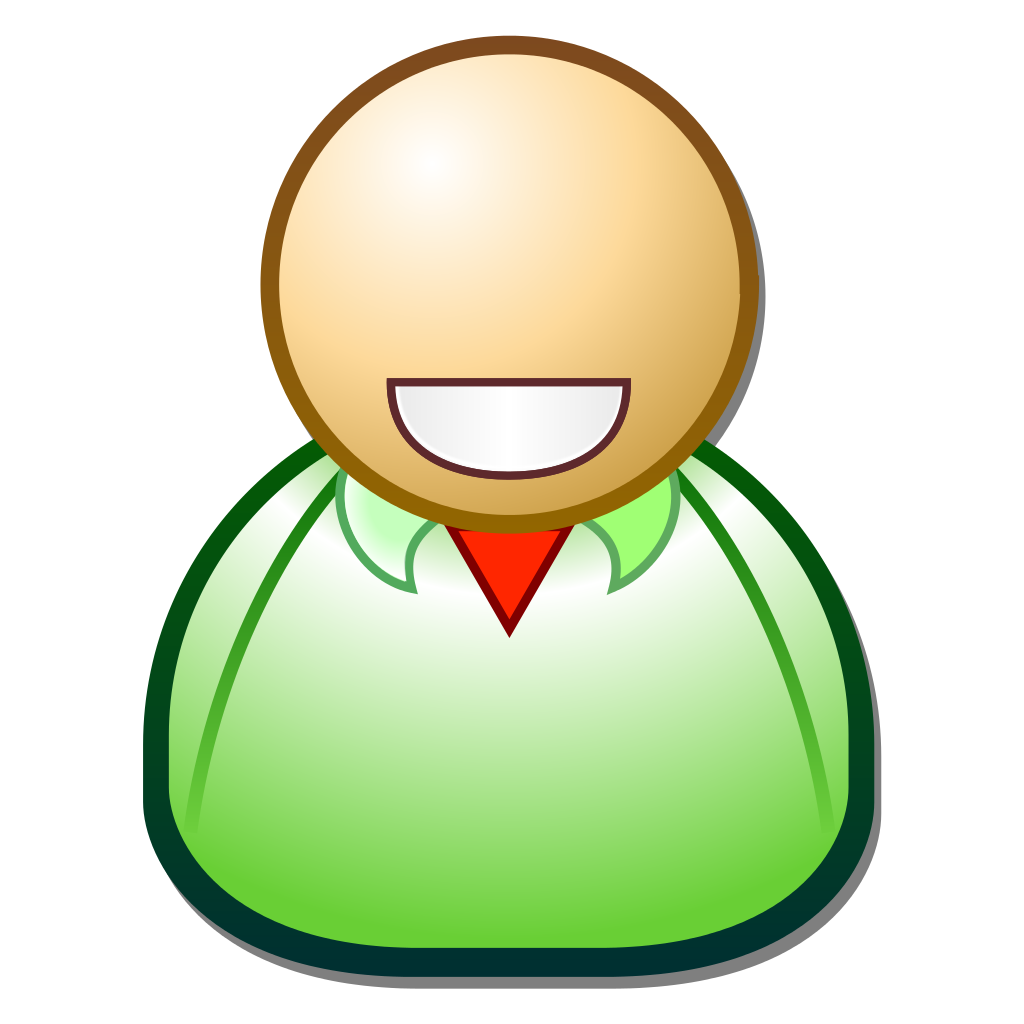 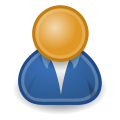 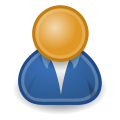 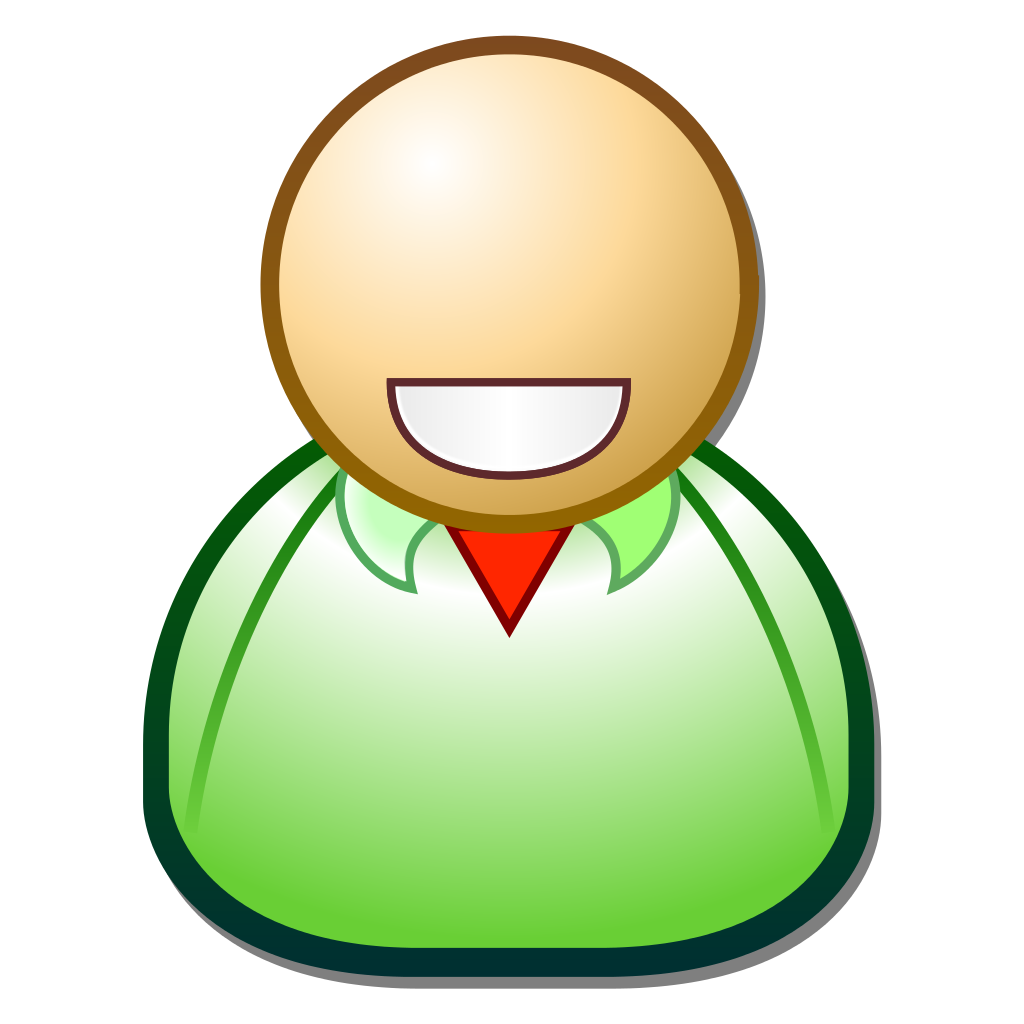 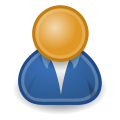 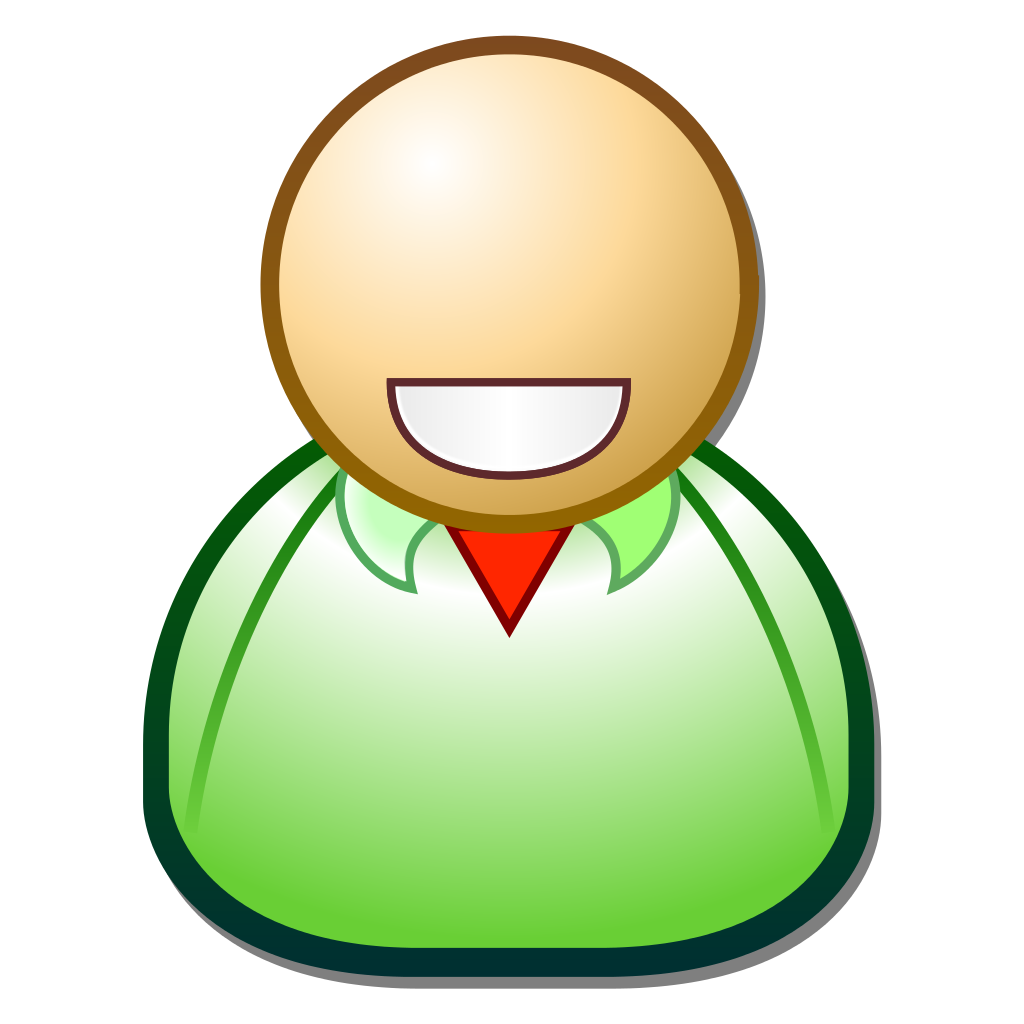 Developer1
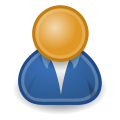 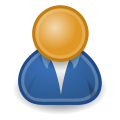 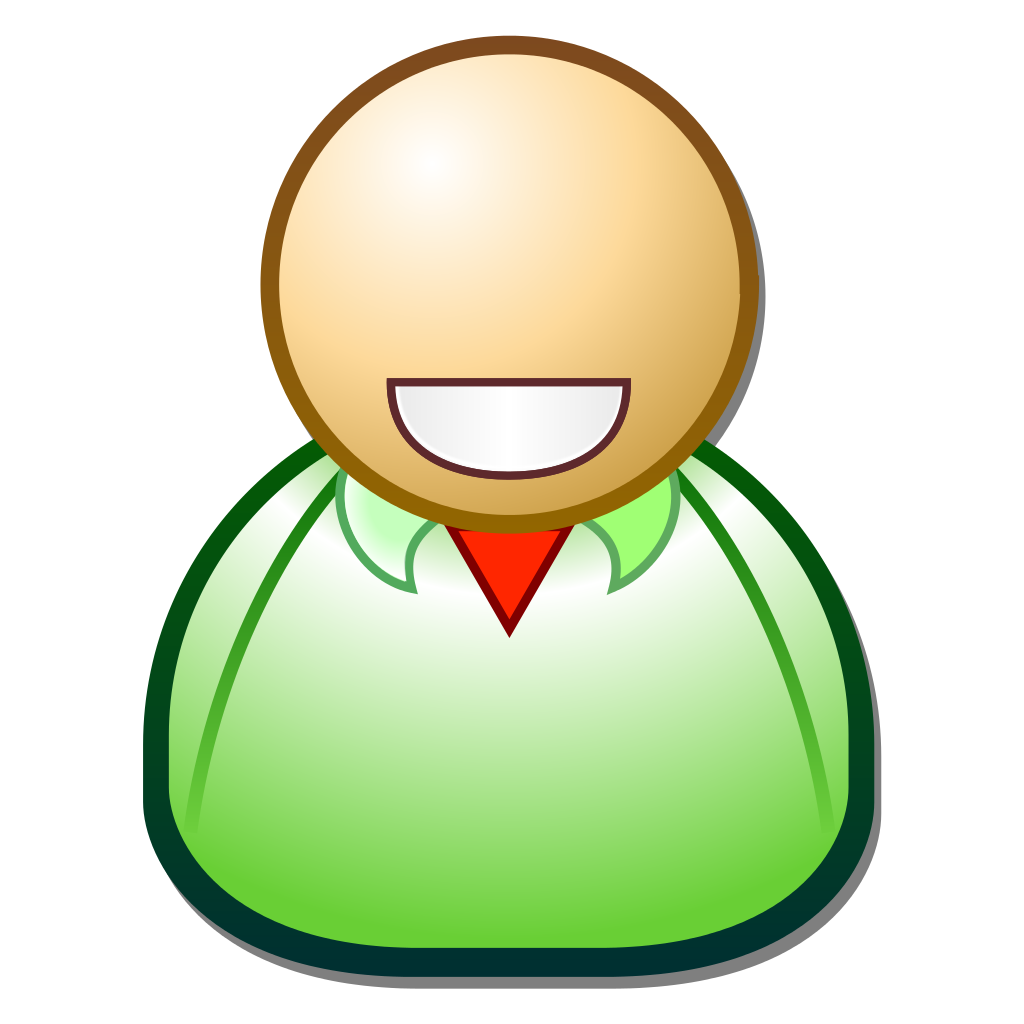 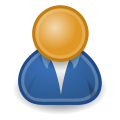 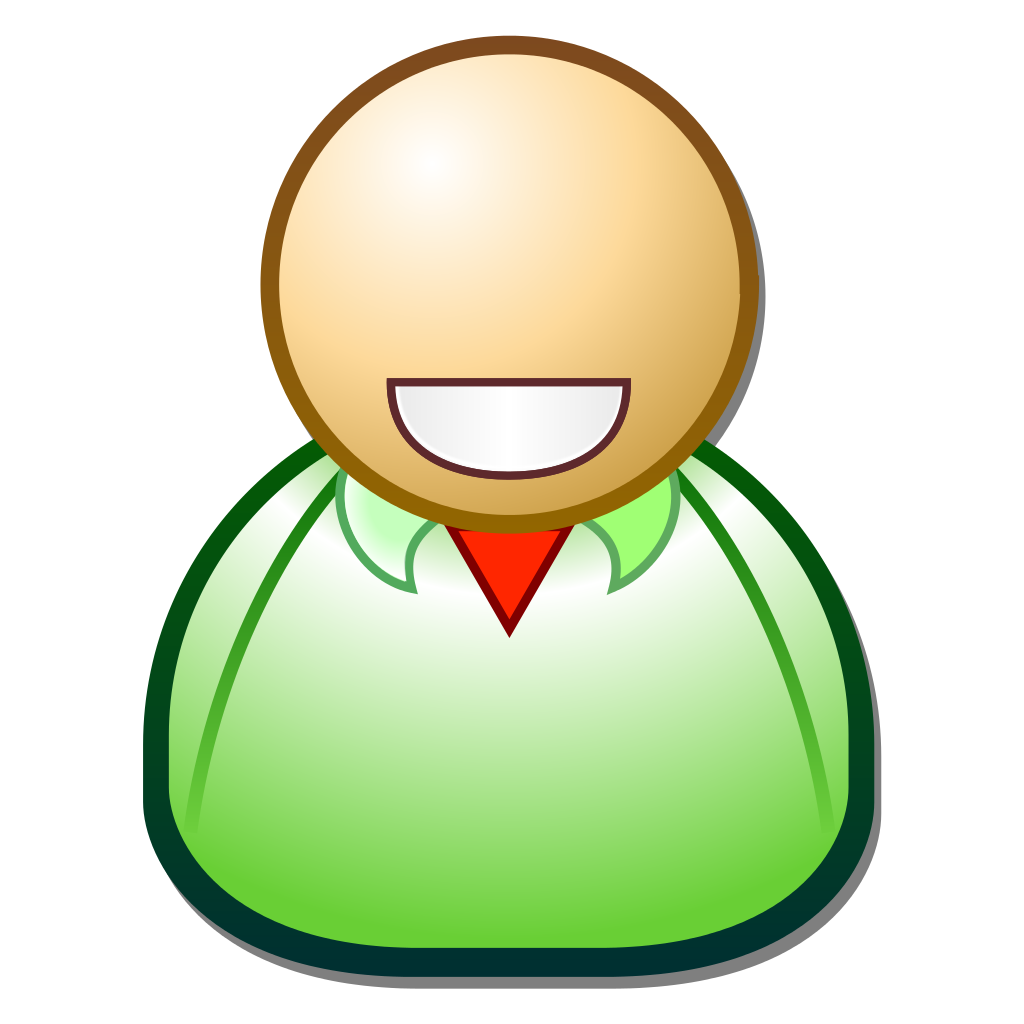 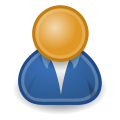 Developer2
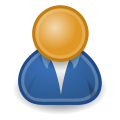 Tester1
Developer3
Tester2
Tester3
UI
Client
Server
Domain 2
Domain 1
Domain 3
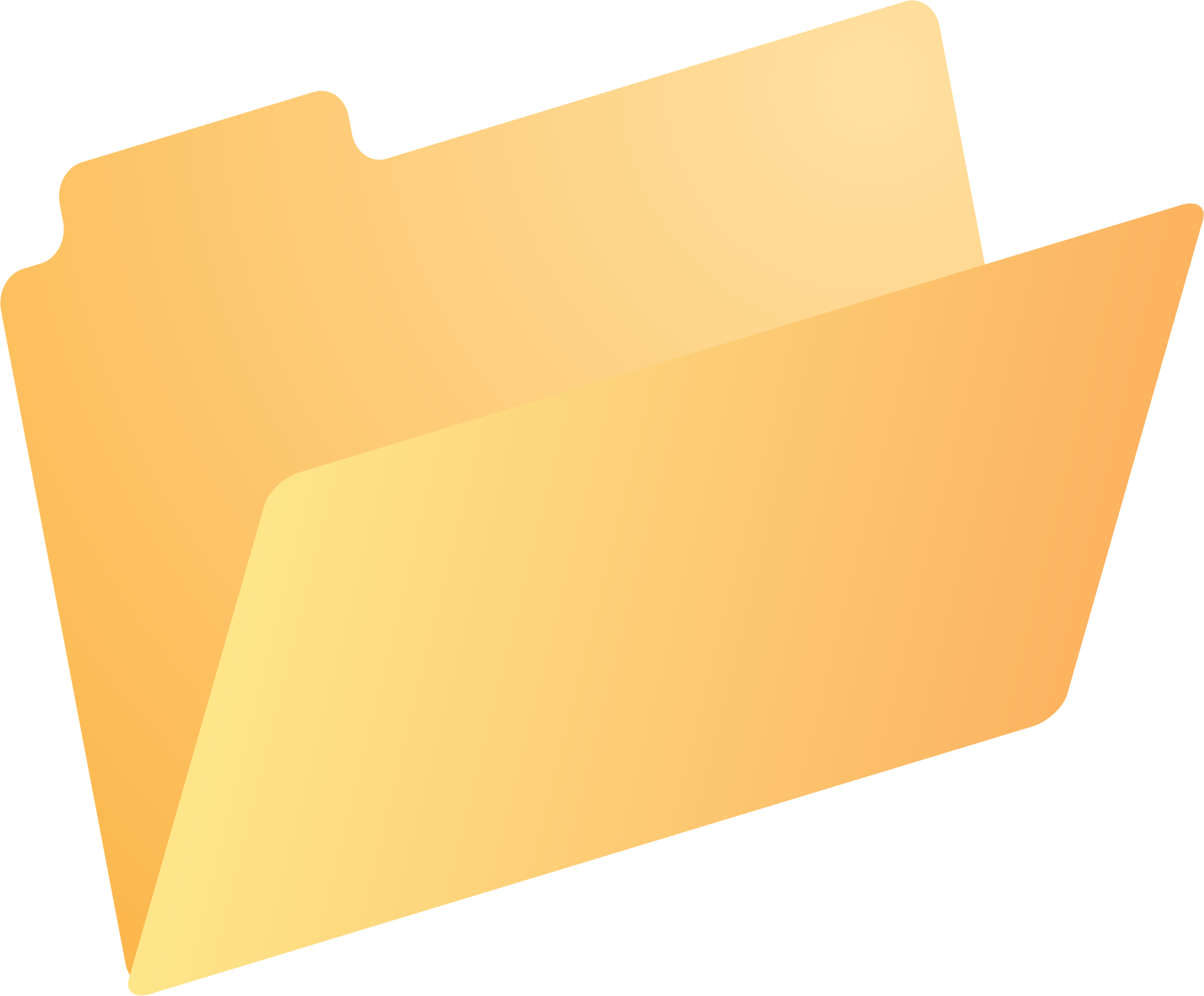 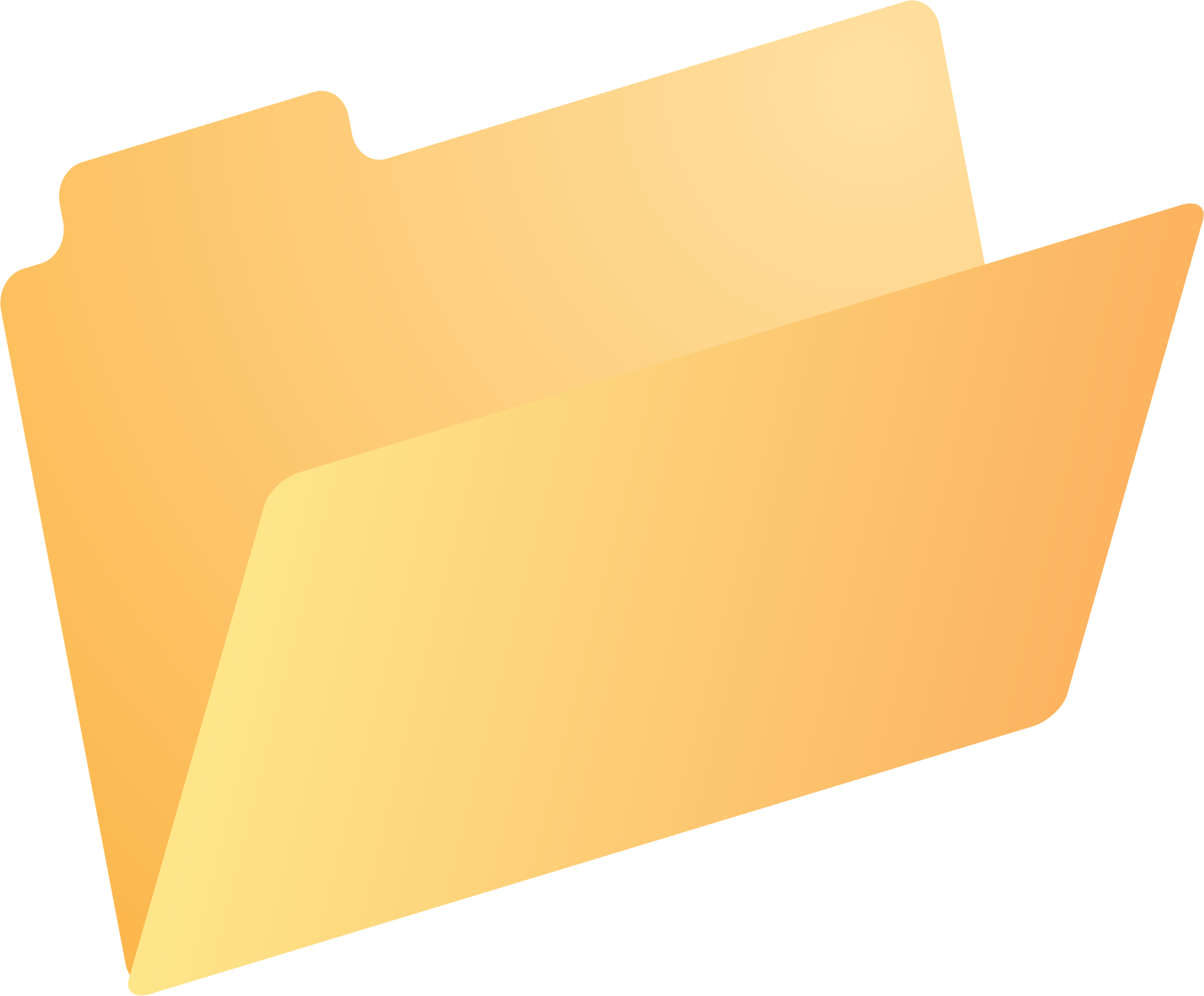 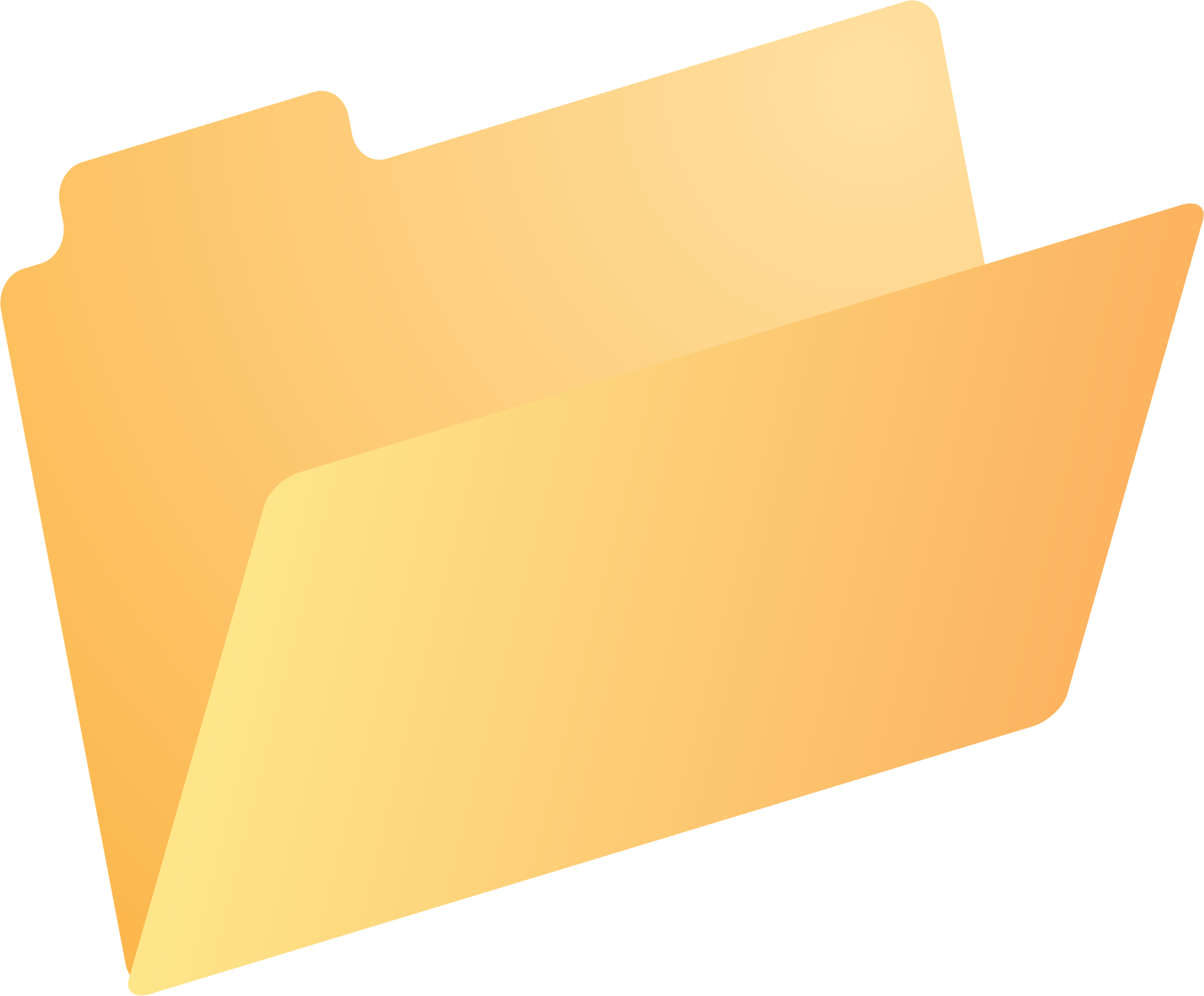 [DL] ProjectUsers
[DL] ProjectUsers
[U] AllProjectUsers
[G] Developers
[G] Managers
[G] Testers
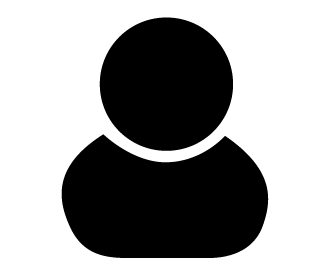 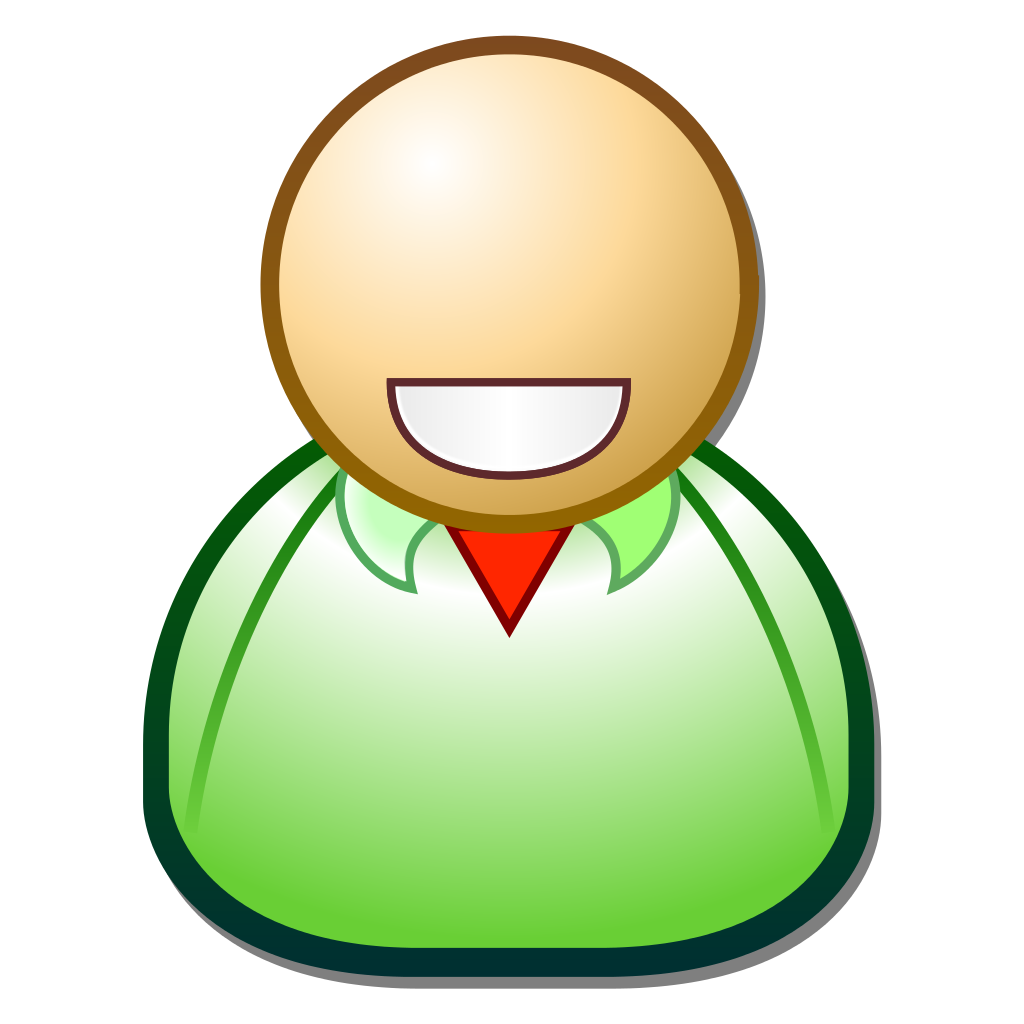 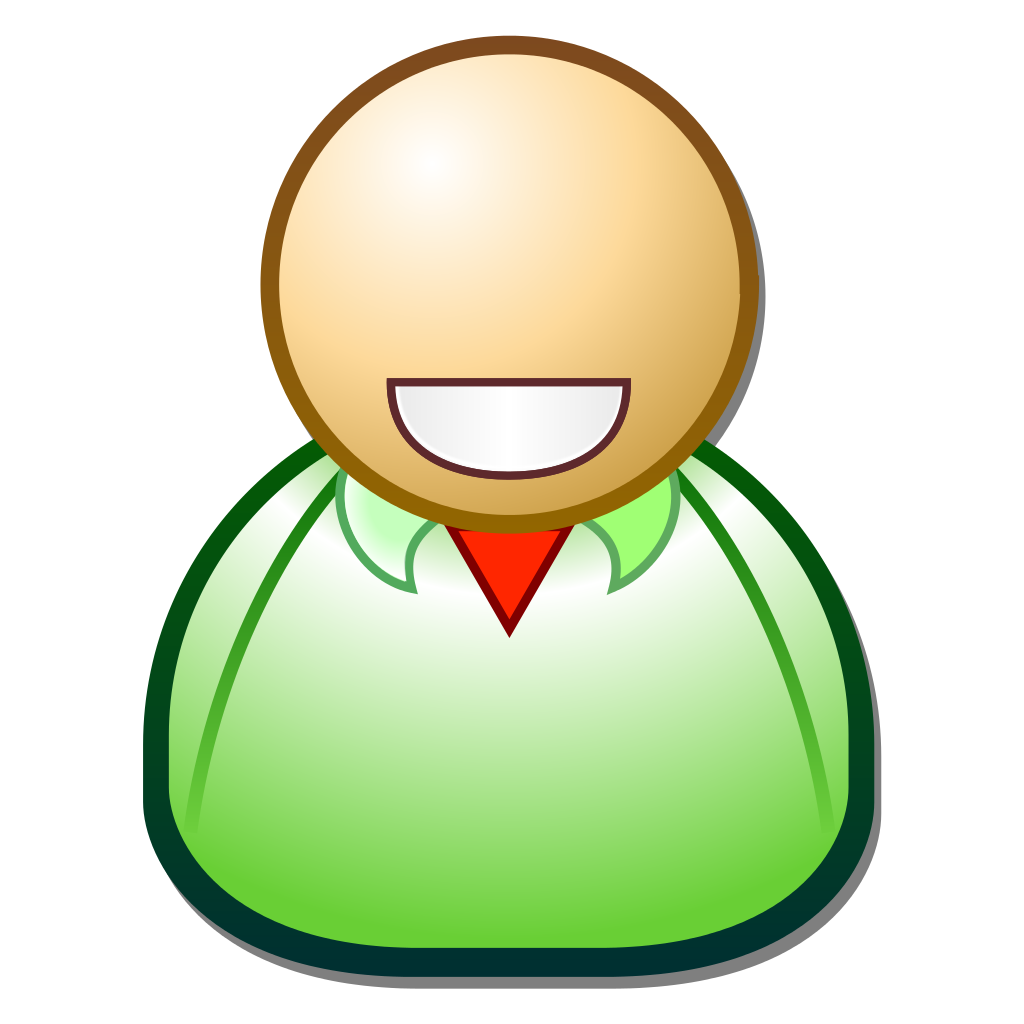 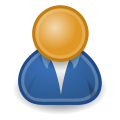 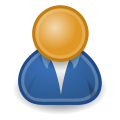 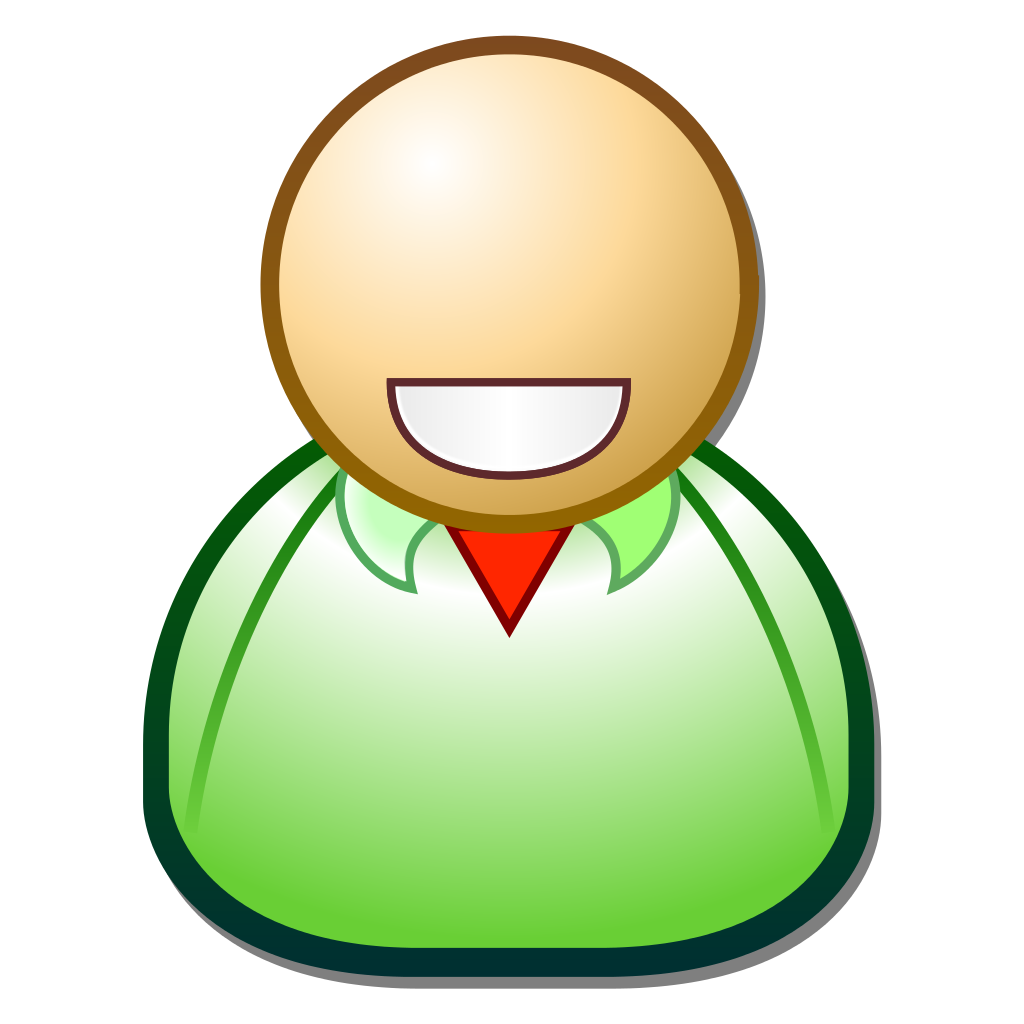 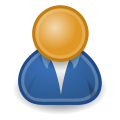 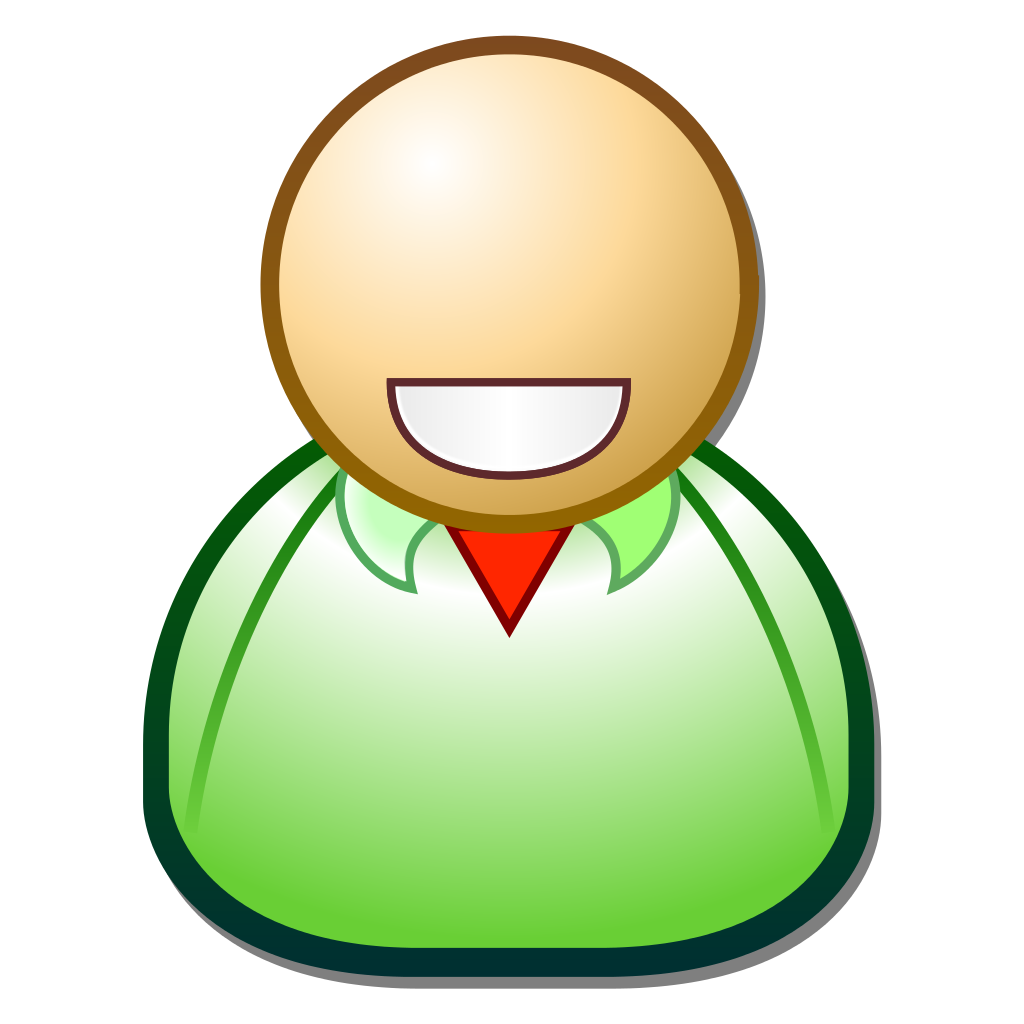 Developer1
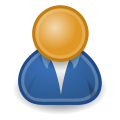 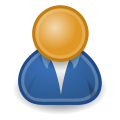 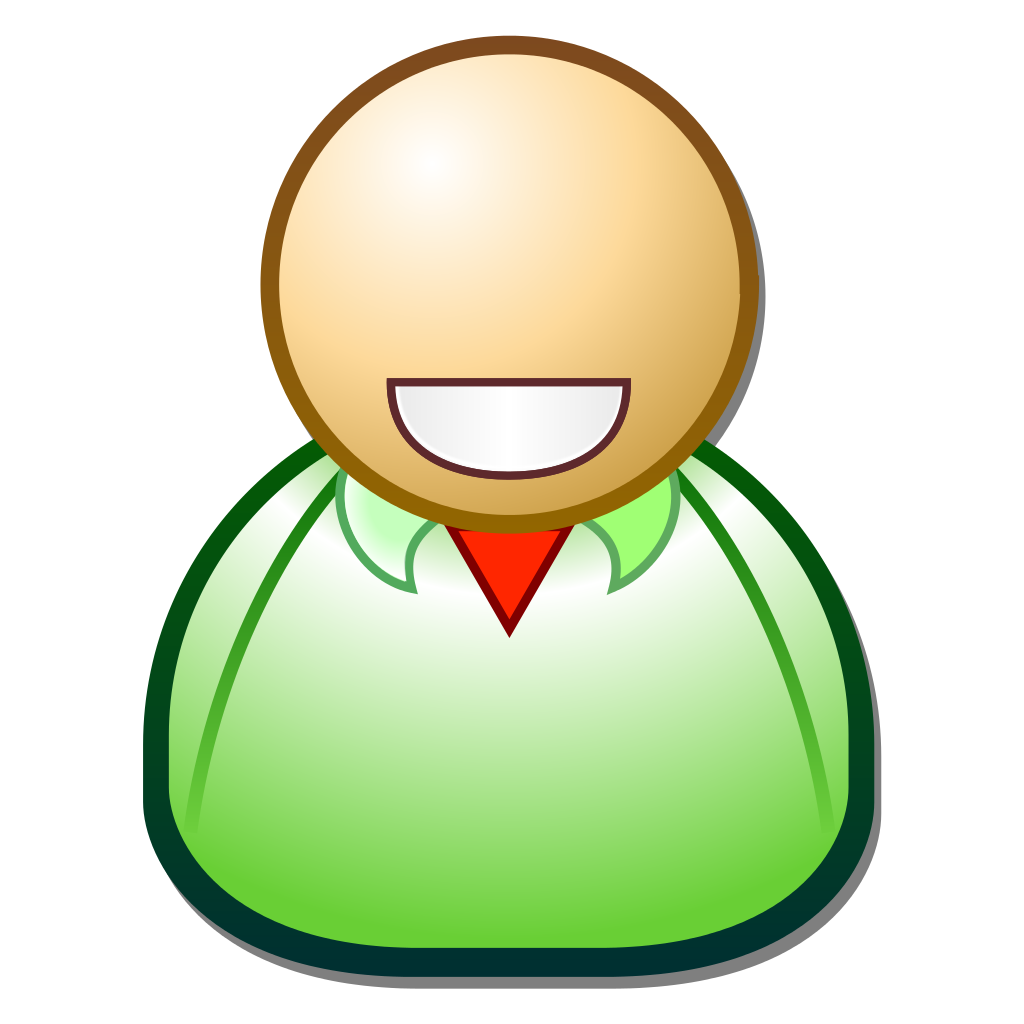 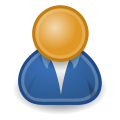 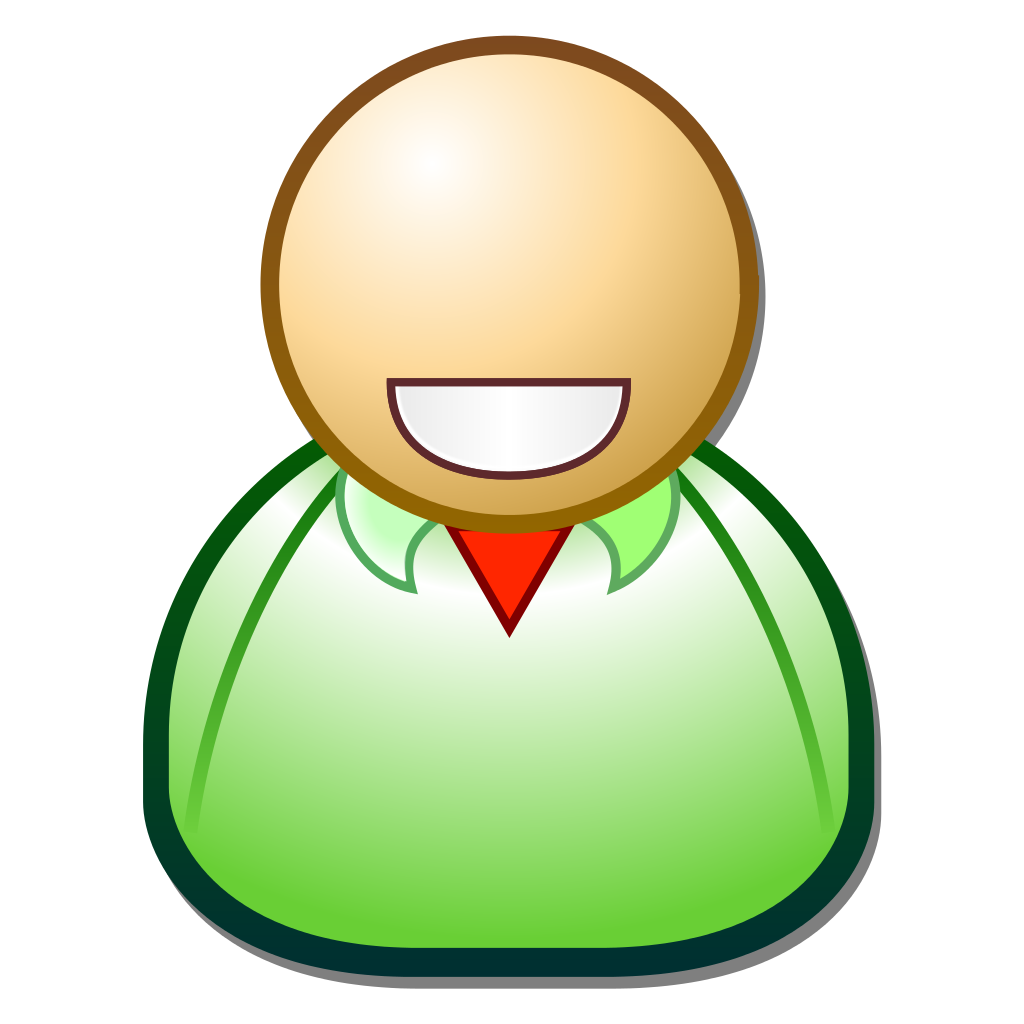 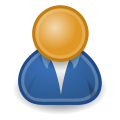 Developer2
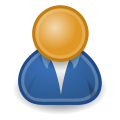 Tester1
Developer3
Tester2
Tester3